Майминский район
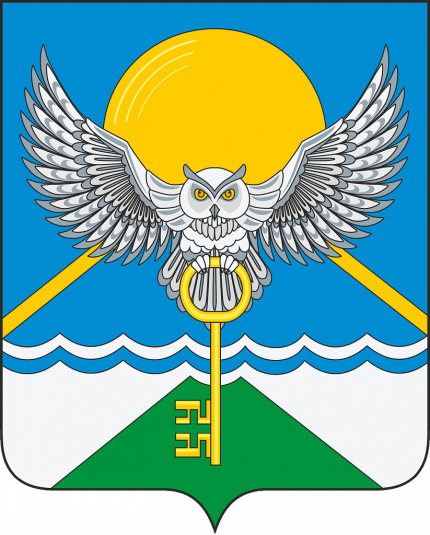 поместить герб области
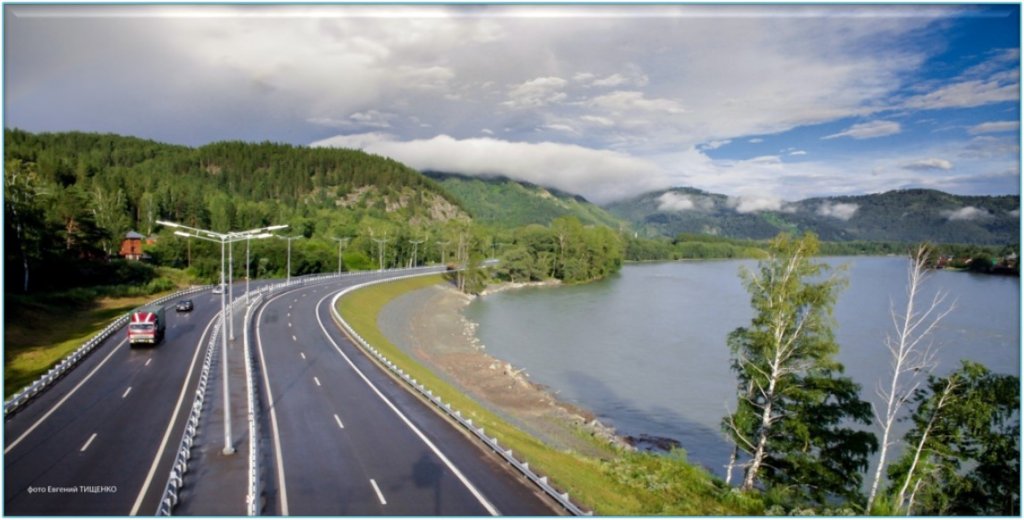 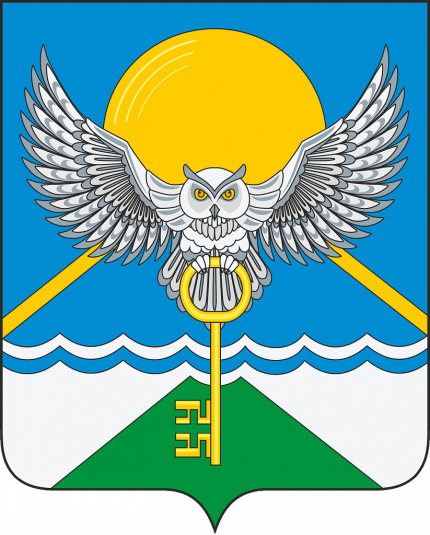 В РАМКЕ СЛЕДУЕТ РАЗМЕСТИТЬ ФОТО ВАШЕГО МУНИЦИПАЛИТЕТА
В РАМКЕ СЛЕДУЕТ КРУПНО РАЗМЕСТИТЬ ГЕРБ ВАШЕГО МУНИЦИПАЛИТЕТА
ИНВЕСТИЦИОННЫЙ ПРОФИЛЬ МУНИЦИПАЛЬНОГО ОБРАЗОВАНИЯ «МАЙМИНСКИЙ РАЙОН»
Майминский район
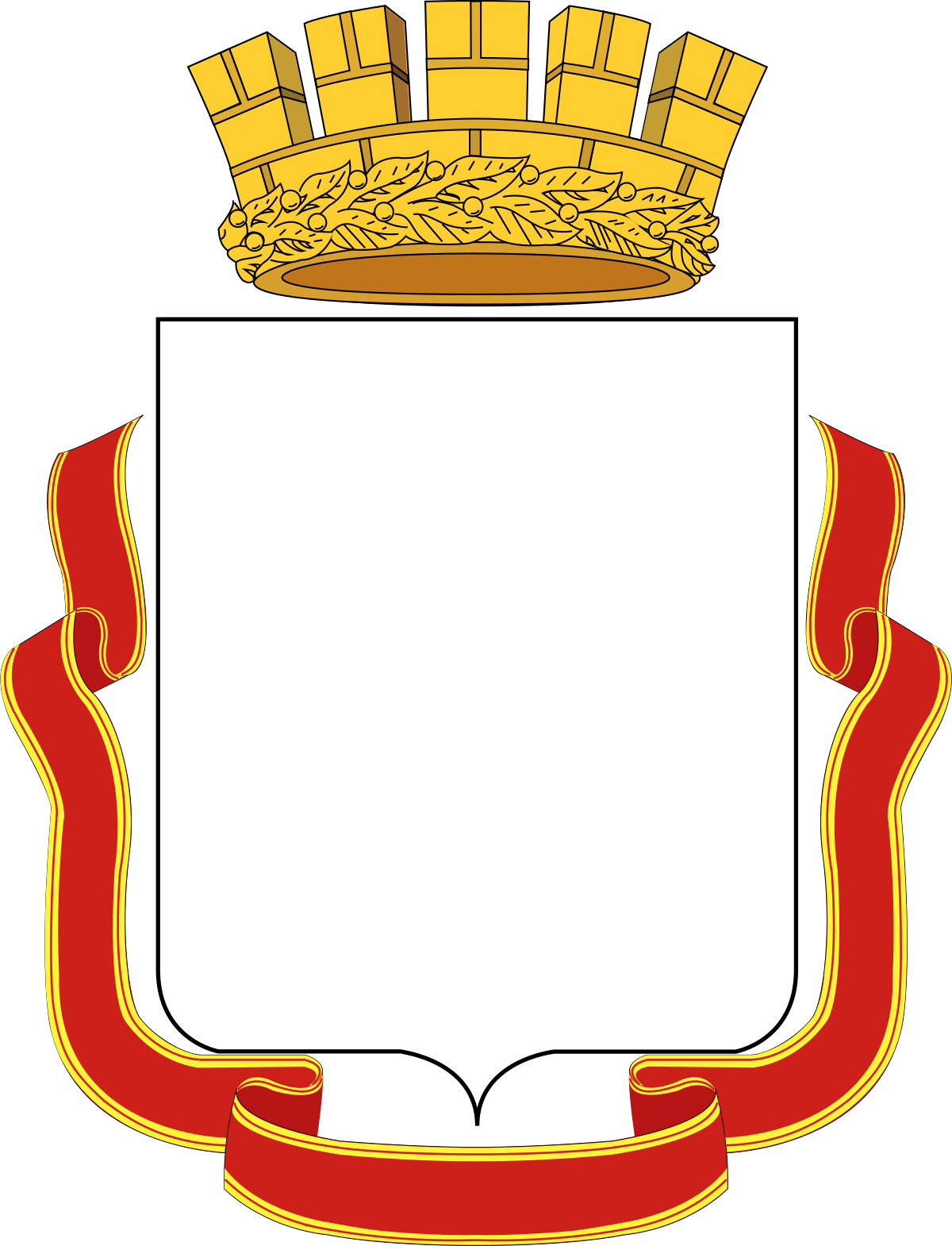 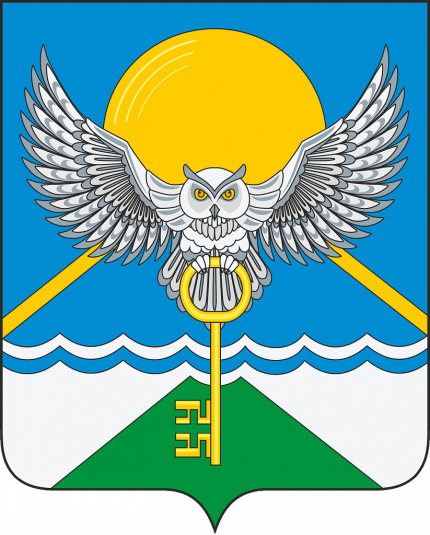 поместить герб области
преимущества 03
общая харакетристика 04
социально-экономические показатели 05
занятость и доходы населения 06
ресурсная база 07
достопримечательности 11
социальная инфраструктура 08
качество жизни 09
оценка услуг по жизнеобеспечению 10
туризм 12
анализ интервью администрации 14
позиция предпринимателей 13
SWOT-анализ МО 15
контент анализ 16
организационные проблемы 17
специализация округа 21
ТОП-действия администрации 18
механизмы реализации инвестиционного профиля 19
основные организации 20
диагностическая карта МО 26
реализуемые инвестиционные проекты 23
инвестиционные ниши 24
меры господдержки 27
контакты 31
предложение по корректировке мер поддержки 29
образ будущего МО 30
ИНВЕСТИЦИОННЫЙ ПРОФИЛЬ МУНИЦИПАЛЬНОГО ОБРАЗОВАНИЯ «МАЙМИНСКИЙ РАЙОН»
@ МАТЕРИАЛ ПОДГОТОВЛЕН ПРОЕКТНЫМ ОФИСОМ АДМИНИСТРАЦИИ МУНИЦИПАЛЬНОГО ОБРАЗОВАНИЯ «МАЙМИНСКИЙ РАЙОН»
2
преимущества
ПРЕИМУЩЕСТВА МУНИЦИПАЛЬНОГО ОБРАЗОВАНИЯ «МАЙМИНСКИЙ РАЙОН»
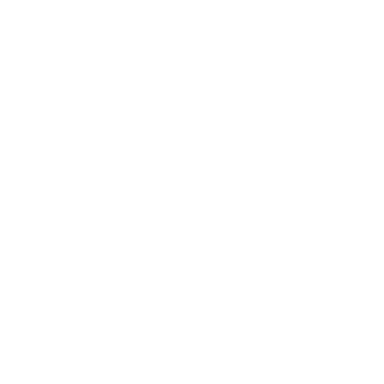 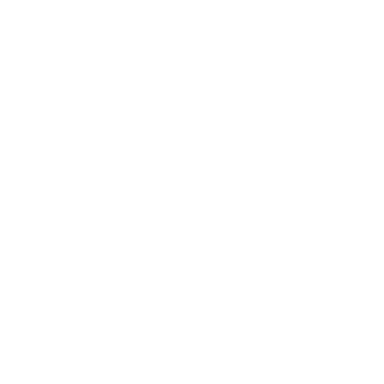 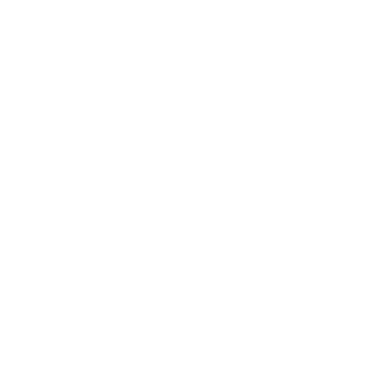 ВЫГОДНОЕ ГЕОГРАФИЧЕСКОЕ ПОЛОЖЕНИЕ

Майминский район является «воротами» в Республику Алтай и располагается в 9 км. от г. Горно-Алтайск
РАЗВИТАЯ ТУРИСТИЧЕСКАЯ ОТРАСЛЬ
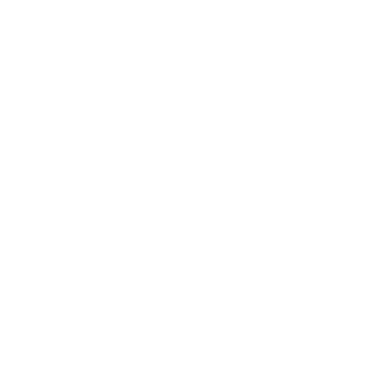 ТРАНСПОРТНАЯ 
ДОСТУПНОСТЬ 
ОКРУГА 


Автомобильный и воздушный транспорт
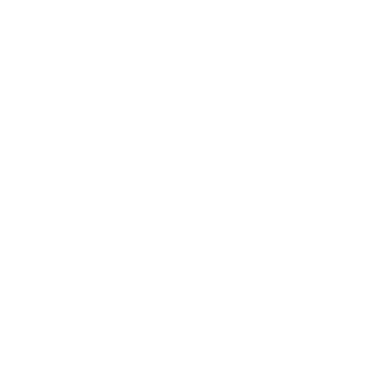 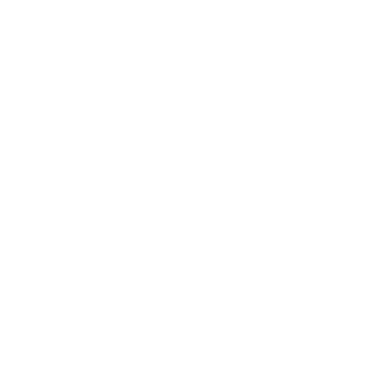 НАЛИЧИЕ КРУПНЫХ СИСТЕМООБРОАЗУЮЩИХ ПРЕДПРИЯТИЙ
ИНВЕСТИЦИОННЫЙ ПРОФИЛЬ МУНИЦИПАЛЬНОГО ОБРАЗОВАНИЯ «МАЙМИНСКИЙ РАЙОН»
3
общая характеристика
ОБЩАЯ ХАРАКТЕРИСТИКА
МУНИЦИПАЛЬНОГО ОБРАЗОВАНИЯ «МАЙМИНСКИЙ РАЙОН»
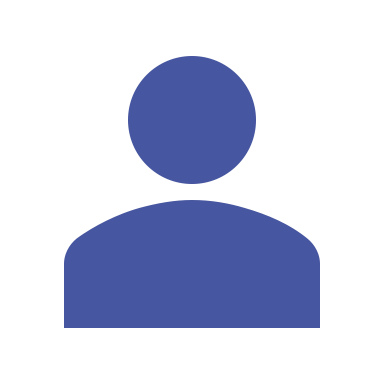 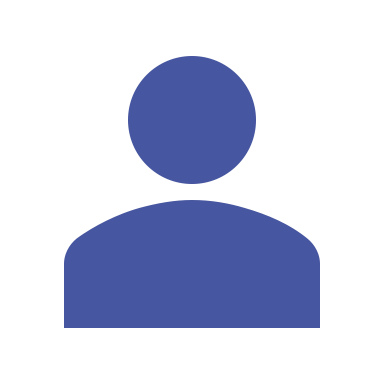 30,9
17,0
тыс. чел.
тыс. чел.
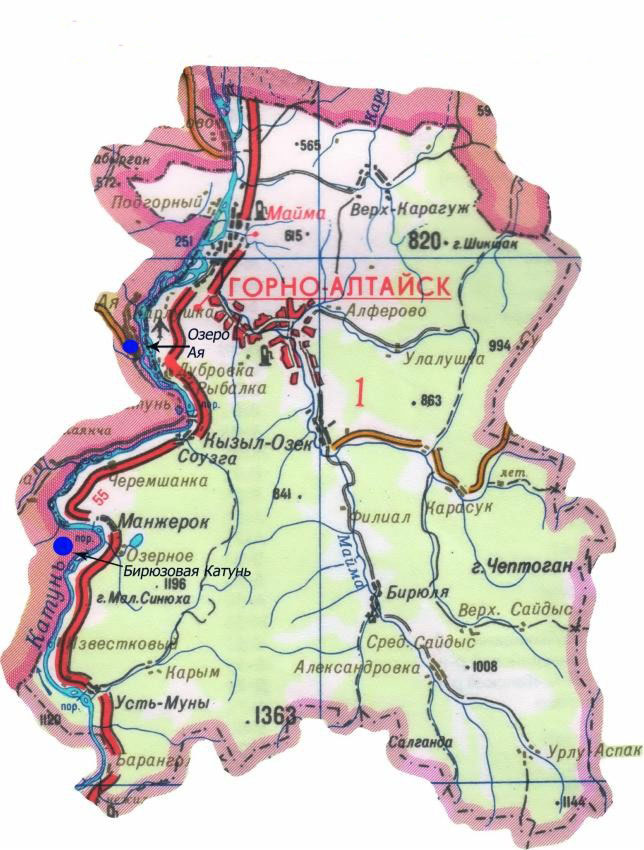 население с. Майма, 2024 г.
численность населения МО, 2024 г.
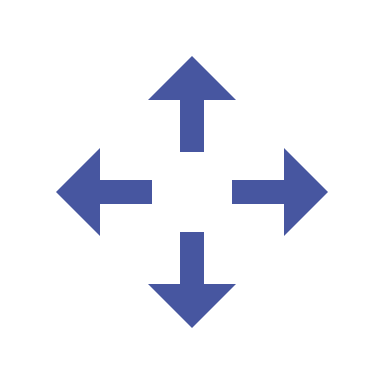 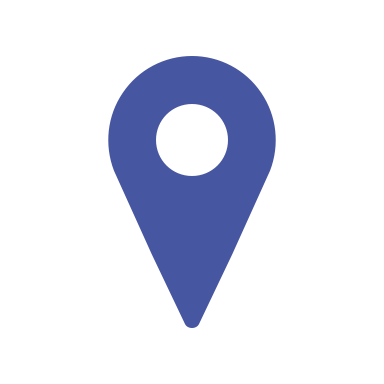 25
24,1
чел/ кв. м.
населённых пунктов
плотность населения МО, 2024 г.
Транспортная доступность
Аэропорт Горно-Алтайск 
находится в Майминском районе
Автомобильная дорога федерального значения
Р-256 (Чуйский тракт) Новосибирск — Бийск — Ташанта
ИНВЕСТИЦИОННЫЙ ПРОФИЛЬ МУНИЦИПАЛЬНОГО ОБРАЗОВАНИЯ «МАЙМИНСКИЙ РАЙОН»
4
социально-экономические показатели
СОЦИАЛЬНО-ЭКОНОМИЧЕСКИЕ ПОКАЗАТЕЛИ
МУНИЦИПАЛЬНОГО ОБРАЗОВАНИЯ «МАЙМИНСКИЙ РАЙОН»
объем инвестиций 
в основной капитал млрд руб.
3,55
17,143
34,141
отгрузка товаров собственного производства
млрд руб.
оборот розничной торговли
млрд руб.
3,0
3,8
4,7
16,6
4,8
5,8
фонд начисленной заработной платы  работникам организаций
млрд руб.
2,6
3,0
5,1
2021
2022
2023 год
*В среднем на l муниципалитет Нижегородской области
ИНВЕСТИЦИОННЫЙ ПРОФИЛЬ МУНИЦИПАЛЬНОГО ОБРАЗОВАНИЯ «МАЙМИНСКИЙ РАЙОН»
5
занятость и доходы населения
ЗАНЯТОСТЬ И ДОХОДЫ НАСЕЛЕНИЯ
СРЕДНЕСПИСОЧНАЯ ЧИСЛЕННОСТЬ РАБОТНИКОВ
темп роста*%
99,0
103,5
212,4
*к 2021 году
*темп роста указан в процентах к предыдущему году
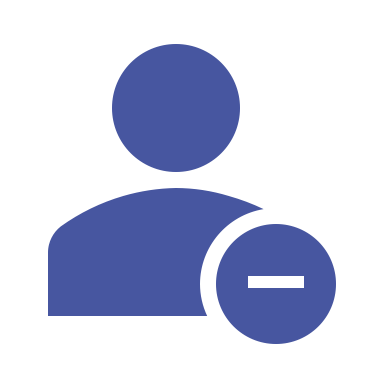 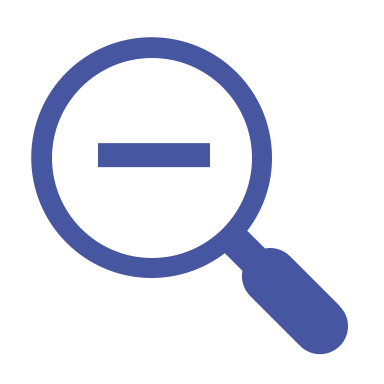 СРЕДНЕМЕСЯЧНАЯ ЗАРАБОТНАЯ ПЛАТА РАБОТНИКОВ
ПО ОТРАСЛЯМ В 2022 ГОДУ
0,35%
61
чел.
уровень регистрируемой безработицы
безработные граждане
0,6%
122 чел.
показатели по МО «Майминский район» 
на 01.01.2023
показатели по МО «Майминский район» 
на 01.01.2023
ИНВЕСТИЦИОННЫЙ ПРОФИЛЬ МУНИЦИПАЛЬНОГО ОБРАЗОВАНИЯ «МАЙМИНСКИЙ РАЙОН»
6
ресурсная база
РЕСУРСНАЯ БАЗА
КЛИМАТ
МЕСТОРОЖДЕНИЯ И ПРОЯВЛЕНИЯ
резко-континентальный
Природные облицовочные камни

Карбонатные породы для производства строительной извести
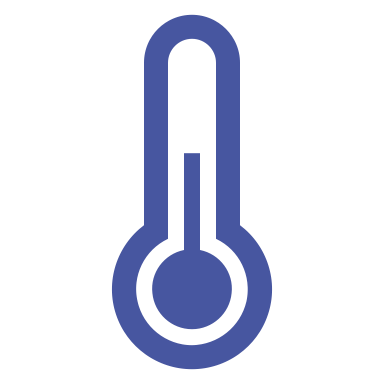 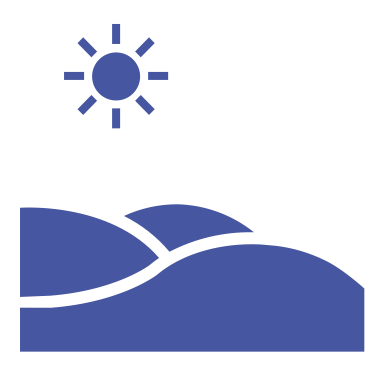 Керамзитное сырье 

Песчано-гравийные материалы
Средняя температура:
в январе -13℃, в июле + 26℃
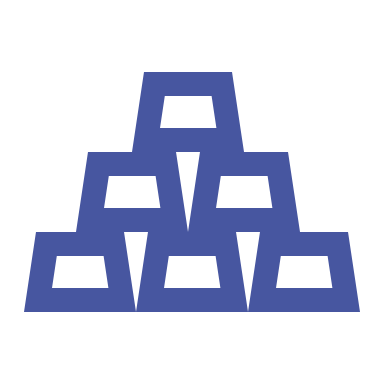 Один из наиболее увлажненных районов
в среднем выпадает 700-750 мм.
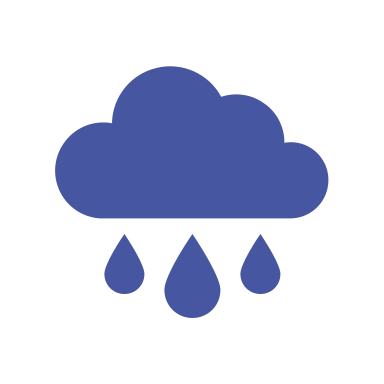 ПОЧВЫ
ЗЕМЛИ
общая площадь 190,2 тыс. га
Преобладают оподзоленные и выщелоченные черноземы, а также лугово-черноземные и черноземно-луговые почвы

Подходят для растениеводства, садоводства и животноводства
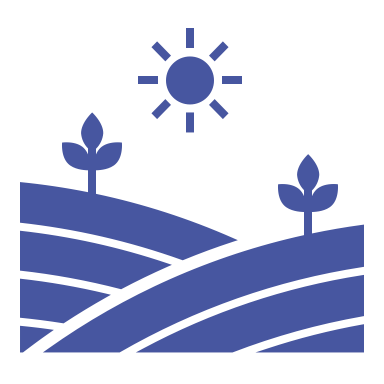 земли лесного фонда
73,86 тыс. га
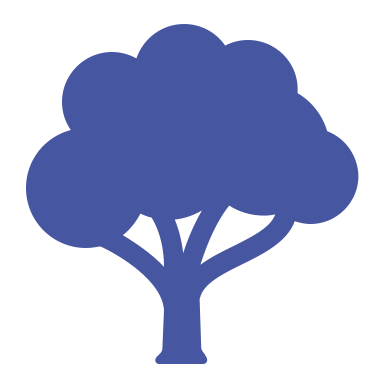 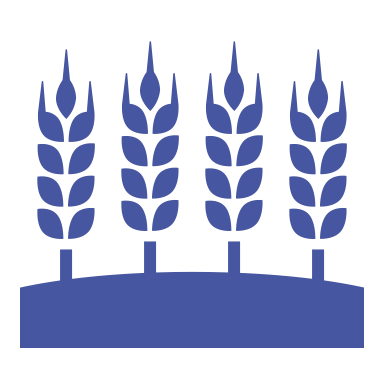 земли с/х назначения
83,28 тыс. га
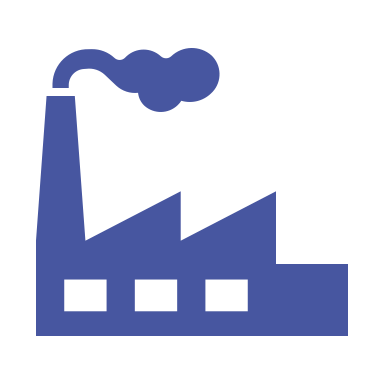 земли промышленности
1,25 тыс. га
ИНВЕСТИЦИОННЫЙ ПРОФИЛЬ МУНИЦИПАЛЬНОГО ОБРАЗОВАНИЯ «МАЙМИНСКИЙ РАЙОН»
7
социальная инфраструктура
СОЦИАЛЬНАЯ ИНФРАСТРУКТУРА
ОБРАЗОВАНИЕ
ЗДРАВОХРАНЕНИЕ
КУЛЬТУРА И ИСКУССТВО
СПОРТ
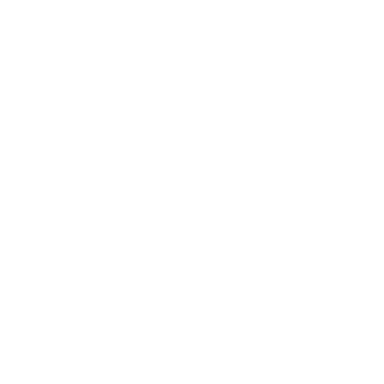 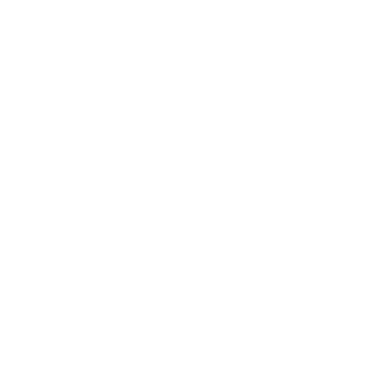 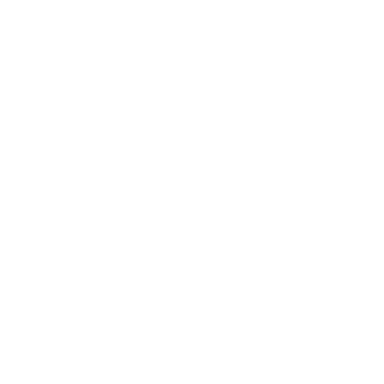 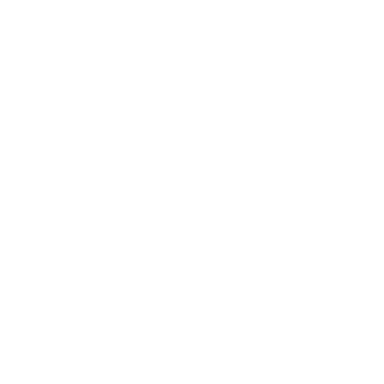 18 
клубных учреждений
13 учреждение
14 
фельдшерско-акушерных пунктов
12 
спортзалов
дошкольного образования
16 библиотек
1 
Крытая ледовая арена АУ ДО РА «Спортивная школа «АТЛАНТ»
8
амбулаторно-поликлинических учреждений
16 учреждений
1 
музей
школьного образования
42
плоских спортивных
сооружений
1 
стационарное учреждение
1 учреждения
12
памятников
проф.
образования
*
ИНВЕСТИЦИОННЫЙ ПРОФИЛЬ МУНИЦИПАЛЬНОГО ОБРАЗОВАНИЯ «МАЙМИНСКИЙ РАЙОН»
8
качество жизни
КАЧЕСТВО ЖИЗНИ
98,7 / 135,8 км.
условно комфортный климат
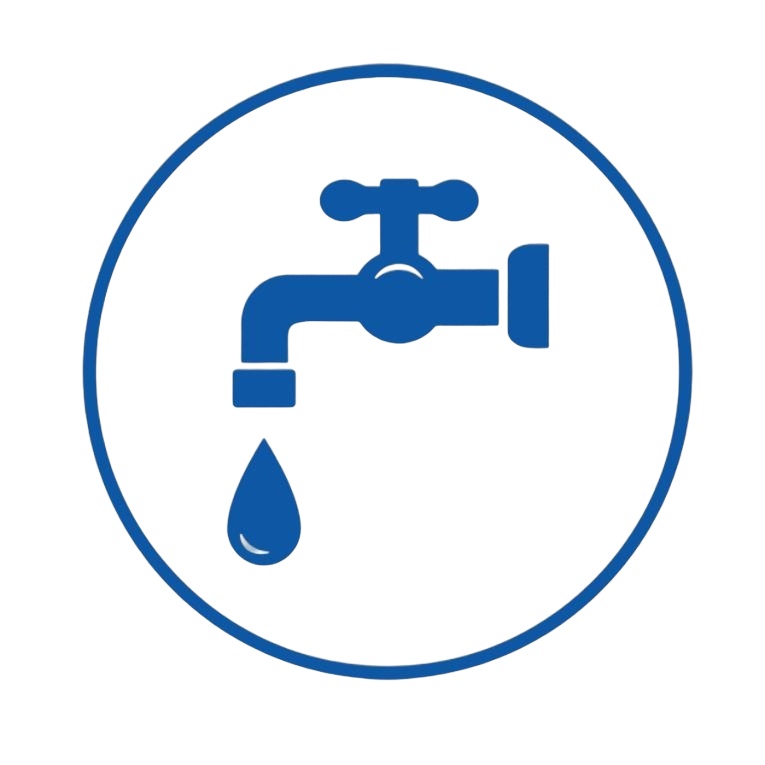 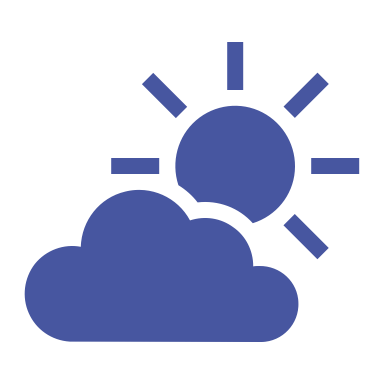 протяженность водопроводных сетей, соответствующих требованиям
В рамках года: солнечных – 87 дн., снегопадных – 67 дн., дождливых – 126 дн., пасмурных – 86 дн.
154 / 289 км.
65 875 / 190 419 кв. м.
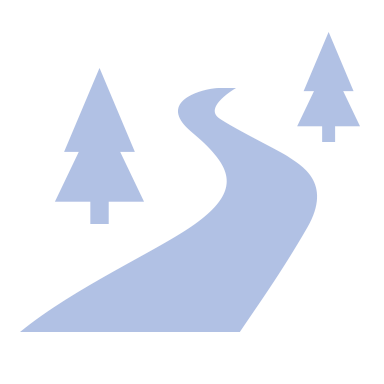 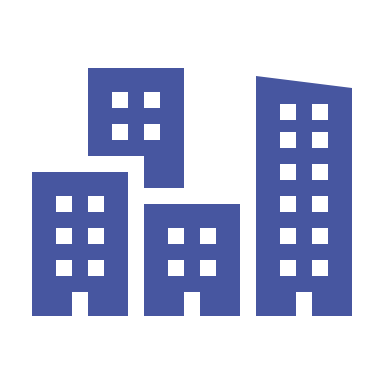 протяженность автомобильных дорог с твердым покрытием
доля введенного жилья в МО по отношению к РА
2 100 /2 371чел.
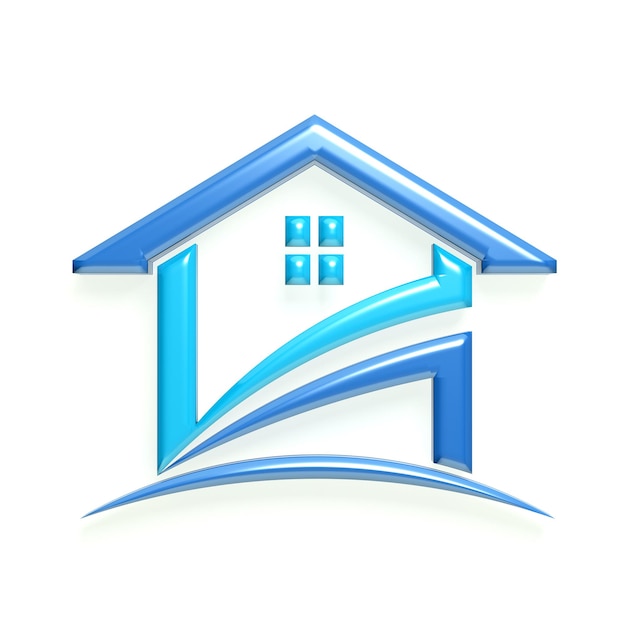 2 / 2 парка
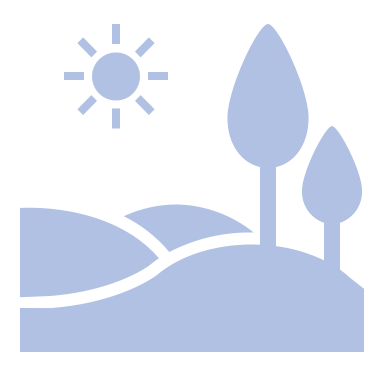 количество детей дошкольного возраста, зачисленных в ДОО
озелененные пространства
11 / 16 школ
18 / 20 клубов
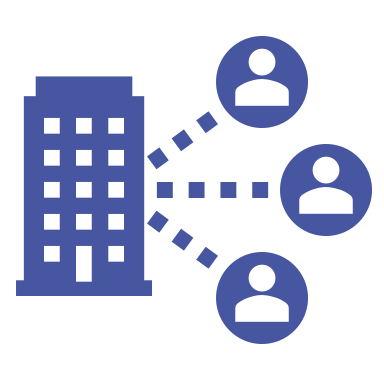 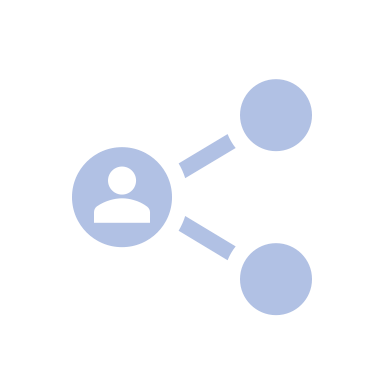 количество муниципальных общеобразовательных учреждений, соответствующих требованиям
социально-досуговая инфраструктура
*
ИНВЕСТИЦИОННЫЙ ПРОФИЛЬ МУНИЦИПАЛЬНОГО ОБРАЗОВАНИЯ «МАЙМИНСКИЙ РАЙОН»
9
оценка услуг по жизнеобеспечению
УРОВЕНЬ УДОВЛЕТВОРЕННОСТИ НАСЕЛЕНИЯ  УСЛУГАМИ ЖИЗНЕОБЕСПЕЧЕНИЯ
КАЧЕСТВО ОБСЛУЖИВАНИЯ АВТОМОБИЛЬНЫХ ДОРОГ

83,99 %
ОРГАНИЗАЦИЯ ТЕПЛОСНАБЖЕНИЯ 

95,21 %
ОРГАНИЗАЦИЯ КАЧЕСТВА УСЛУГ ГАЗОСНАБЖЕНИЯ 

94,98 %
ОРГАНИЗАЦИЯ ЭЛЕКТРОСНАБЖЕНИЯ

77,50%
ОРГАНИЗАЦИЯ КАЧЕСТВА УСЛУГ  ВОДОСНАБЖЕНИЯ И ВОДООТВЕДЕНИЯ

91,52 %
ОРГАНИЗАЦИЯ ТРАНСПОРТНОГО ОБСЛУЖИВАНИЯ

76,80 %
ВЫВОДЫ
плохое качество автомобильных дорог
удовлетворительное качество услуг обслуживания
хорошее качество услуг водоснабжения
ИНВЕСТИЦИОННЫЙ ПРОФИЛЬ МУНИЦИПАЛЬНОГО ОБРАЗОВАНИЯ «МАЙМИНСКИЙ РАЙОН»
10
достопримечательности
ДОСТОПРИМЕЧАТЕЛЬНОСТИ МАЙМИНСКОГО РАЙОНА
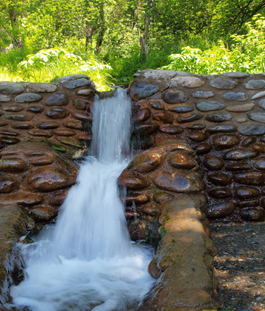 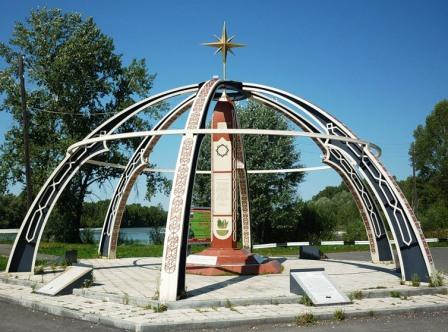 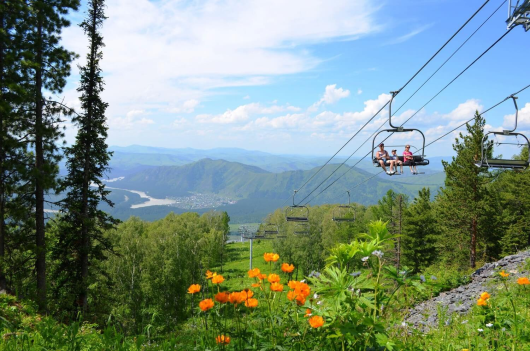 ГОРА МАЛАЯ СИНЮХА
АЛТАЙ – СЕРДЦЕ ЕВРАЗИИ
ИСТОЧНИК АРЖАН-СУУ
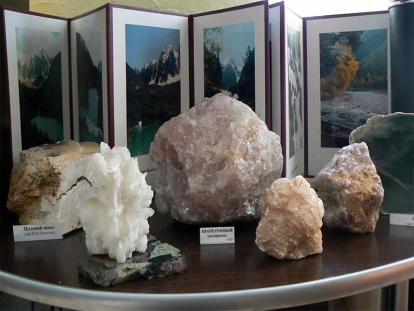 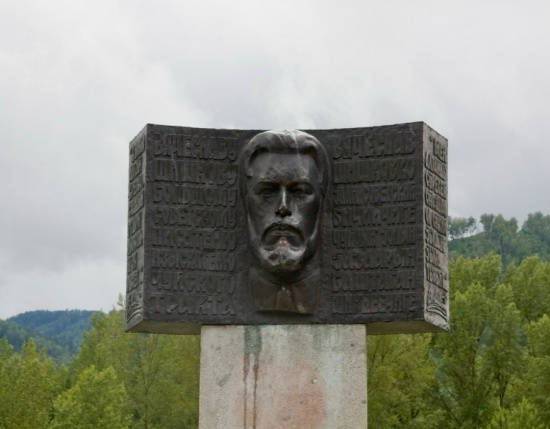 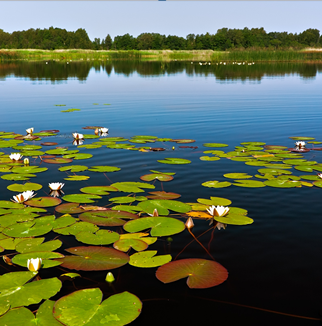 ПАМЯТНИК В.Я. ШИШКОВУ
ОЗЕРО МАНЖЕРОКСКОЕ
МУЗЕЙ КАМНЯ
ИНВЕСТИЦИОННЫЙ ПРОФИЛЬ МУНИЦИПАЛЬНОГО ОБРАЗОВАНИЯ «МАЙМИНСКИЙ РАЙОН»
11
туризм
ТУРИСТИЧЕСКИЕ МАРШРУТЫ
Тематический парк «Хранитель Большого Алтая», находящийся на высоте 1240 м. на вершине горы Малая Синюха на территории курорта «Манжерок», включает 5 туристических маршрутов.
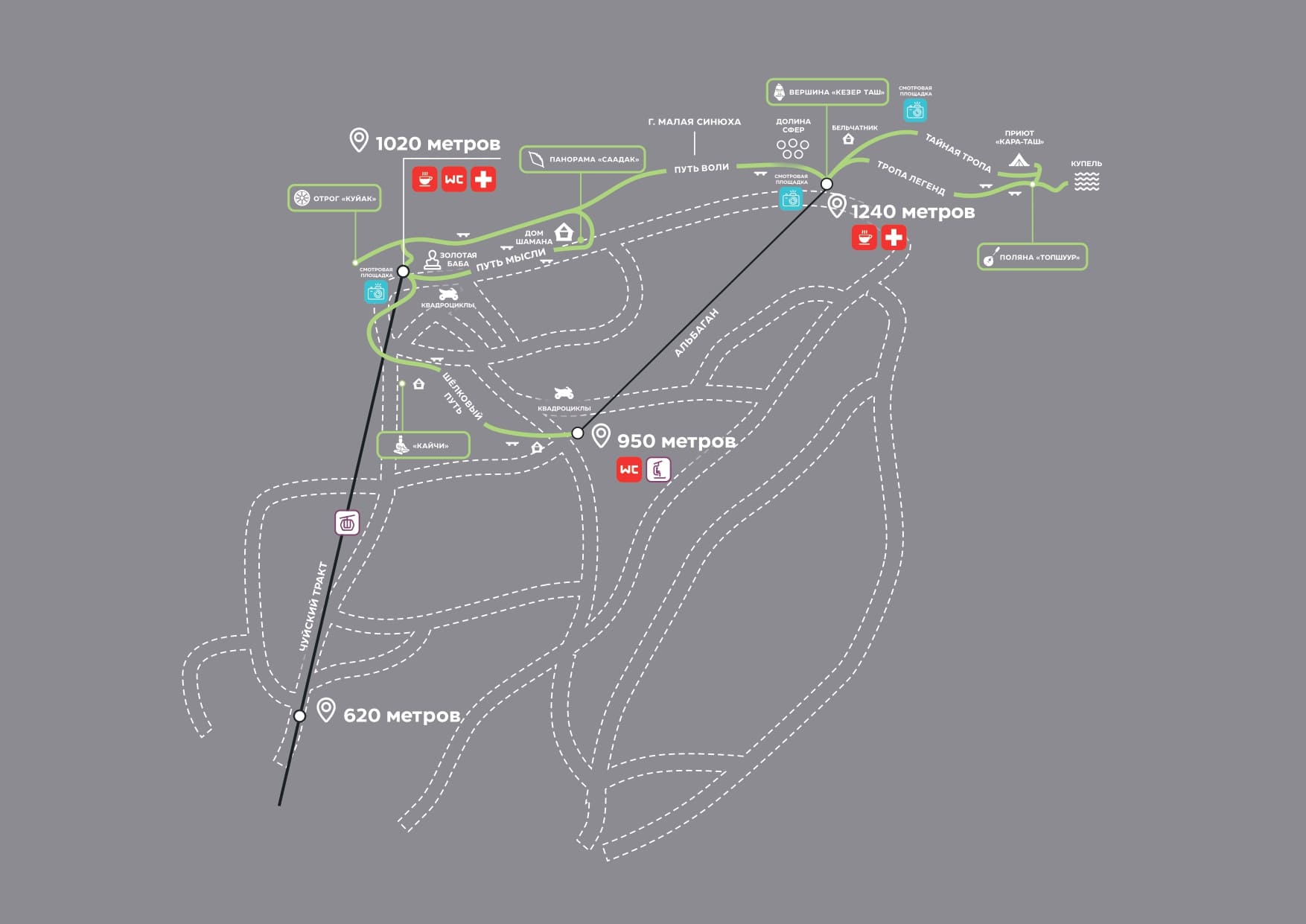 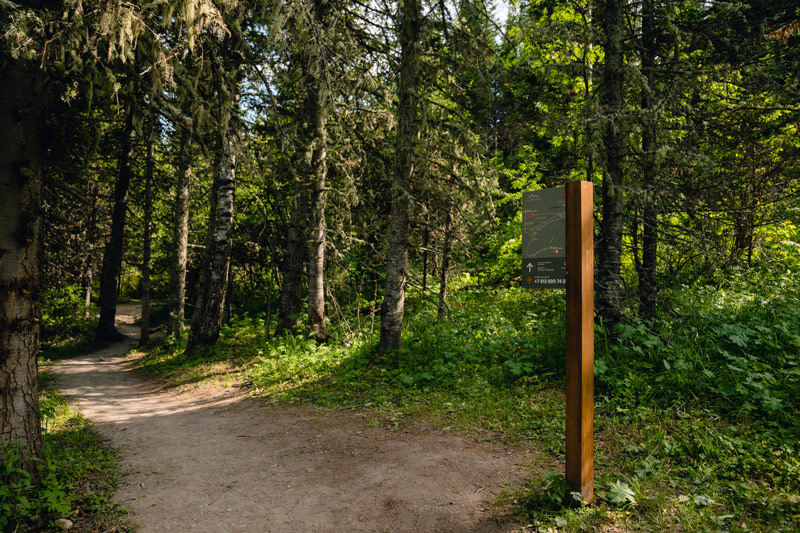 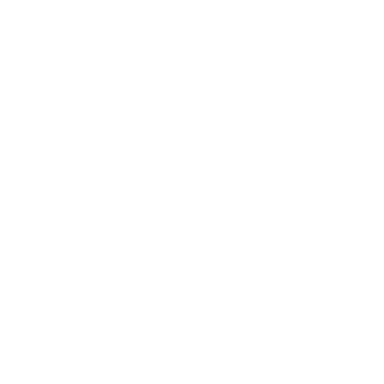 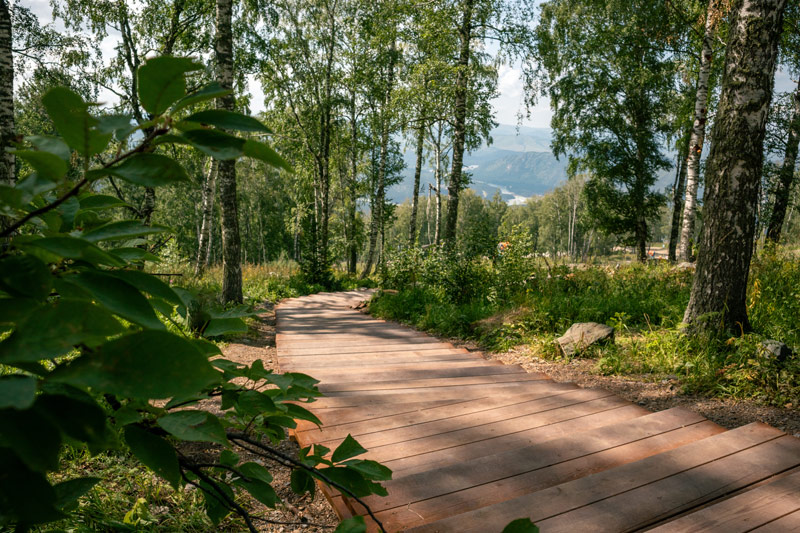 ИНВЕСТИЦИОННЫЙ ПРОФИЛЬ МУНИЦИПАЛЬНОГО ОБРАЗОВАНИЯ «МАЙМИНСКИЙ РАЙОН»
12
позиция предпринимателей
ПОЗИЦИЯ ПРЕДПРИНИМАТЕЛЕЙ*
Инвестиционный климат требует улучшений
ВЫВОД
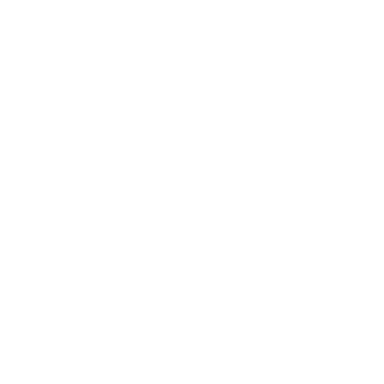 Дефицит земельных ресурсов
Финансовые трудности (необходимость использования заемных средств для развития бизнеса) 
Нехватка квалифицированных специалистов
Сложности в техническом подключении к энергосетям
ОСНОВНЫЕ ТРУДНОСТИ
при реализации инвестиционных проектов
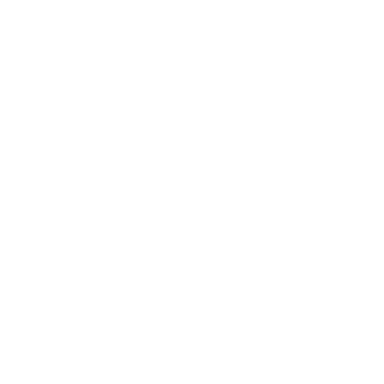 ГЛАВНАЯ ПРИЧИНА 
по которой компании                          не реализуют инвестиционные проекты
Ограничена возможность реализации инвестиционных проектов за счёт собственных средств, сложность с привлечением заемных средств
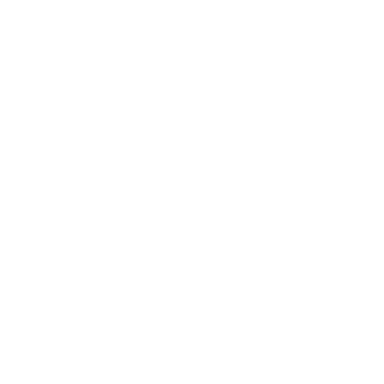 ПРОЧИЕ ВЫВОДЫ
Недостаточность объема и текущих мер государственной поддержки
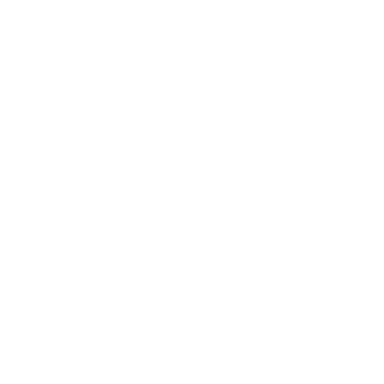 *На основании опроса предпринимателей МО
ИНВЕСТИЦИОННЫЙ ПРОФИЛЬ МУНИЦИПАЛЬНОГО ОБРАЗОВАНИЯ «МАЙМИНСКИЙ РАЙОН»
13
анализ интервью администрации
АНАЛИЗ ИНТЕРВЬЮ АДМИНИСТРАЦИИ
ОСНОВНЫЕ ПРОБЛЕМЫ
ВОЗМОЖНЫЕ РЕШЕНИЯ
Отсутствие инфраструктуры поддержки на муниципальном уровне
Развитие инфраструктуры поддержки на муниципальном уровне
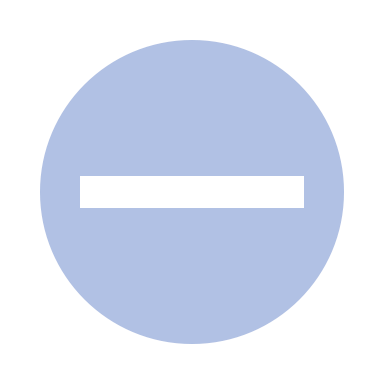 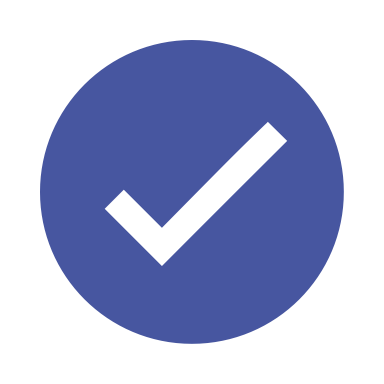 Нехватка квалифицированных специалистов
Обучение специалистов и разработка системы мотивации сотрудников
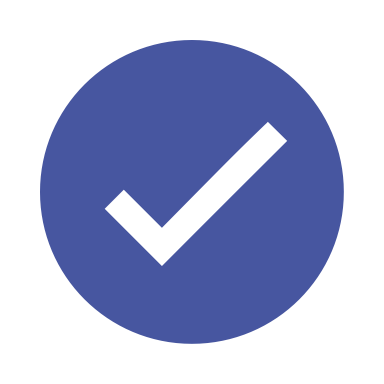 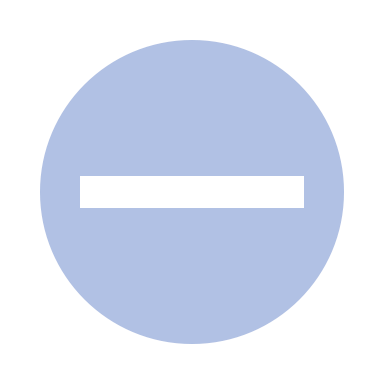 ИНВЕСТИЦИОННЫЙ ПРОФИЛЬ МУНИЦИПАЛЬНОГО ОБРАЗОВАНИЯ «МАЙМИНСКИЙ РАЙОН»
14
SWOT-анализ
SWOT-АНАЛИЗ МУНИЦИПАЛЬНОГО ОБРАЗОВАНИЯ «МАЙМИНСКИЙ РАЙОН»
СЛАБЫЕ СТОРОНЫ
СИЛЬНЫЕ СТОРОНЫ
Нехватка квалифицированных специалистов

Высокий износ сетей электроснабжения

Высокая стоимость и длительные сроки технического подключения к сетям электроснабжения 

Отсутствие центральной системы водоотведения 

Дефицит земельных ресурсов
Выгодное географическое положение, близость к региональному центру 

Развитое транспортное сообщение (автомобильный и воздушный транспорт)

 Все населенные пункты связаны дорогами с твёрдым покрытием

Природные богатства

Развитая туристическая отрасль, наличие крупных системообразующих предприятий 

Возможность взаимодействия с АНО «Центр поддержки предпринимательской и инвестиционной деятельности Республики Алтай»
ВОЗМОЖНОСТИ
УГРОЗЫ
Участие в программах по поддержке предпринимательства

Развитие перерабатывающей промышленности

Повышение качества туристических услуг

Привлечение крупных инвесторов
Незаинтересованность инвесторов в реализации проектов на территории муниципалитета

Прекращение реализации инвестиционных проектов и уход инвестора
ИНВЕСТИЦИОННЫЙ ПРОФИЛЬ МУНИЦИПАЛЬНОГО ОБРАЗОВАНИЯ «МАЙМИНСКИЙ РАЙОН»
15
контент-анализ социальных сетей
КОНТЕНТ-АНАЛИЗ СОЦИАЛЬНЬIХ СЕТЕЙ
ПРОБЛЕМЫ
ВОЗМОЖНЫЕ РЕШЕНИЯ
Участие федеральных программах по капитальному ремонту и модернизации систем ЖКХ
Частое отключение электроэнергии
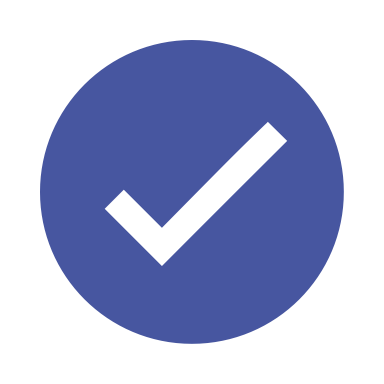 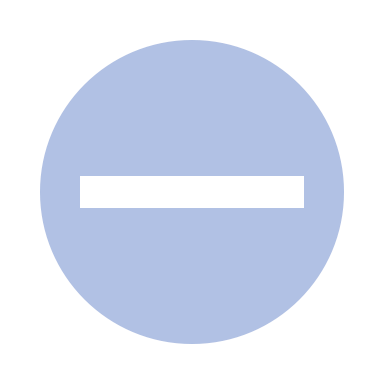 Отсутствие переработки твердых бытовых отходов
Реконструкция завода по переработке твердых бытовых отходов и рекультивация полигона
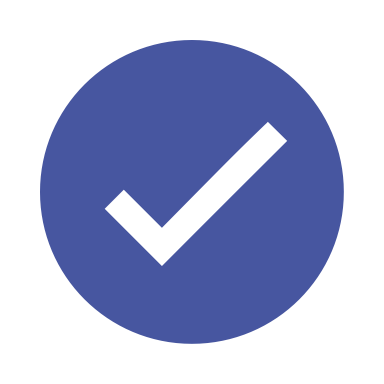 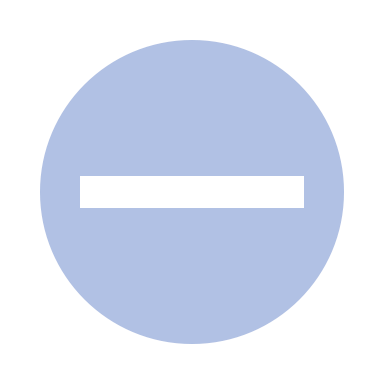 Участие в федеральной программе по строительству и модернизации системы водоотведения
Отсутствие централизованной системы водоотведения
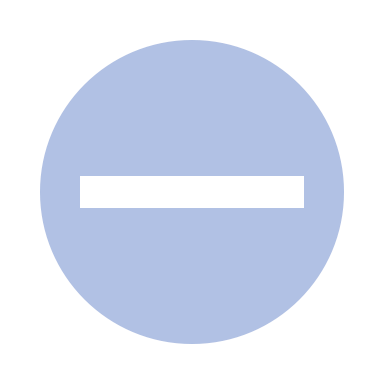 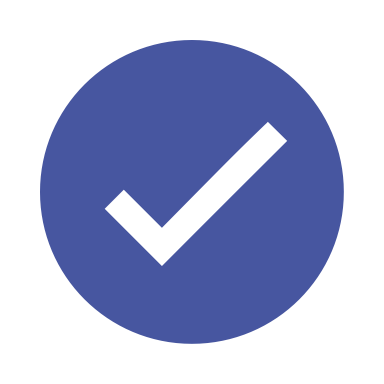 ИНВЕСТИЦИОННЫЙ ПРОФИЛЬ МУНИЦИПАЛЬНОГО ОБРАЗОВАНИЯ «МАЙМИНСКИЙ РАЙОН»
16
организационные проблемы
ОРГАНИЗАЦИОННЫЕ ПРОБЛЕМЫ, ПРЕПЯТСТВУЮЩИЕ РАЗВИТИЮ МО
Недостаточная оперативность органов местного самоуправления при рассмотрении обращений инвесторов
Отсутствие переработки твердых бытовых отходов
бюрократические проблемы
Отсутствие центральной системы водоотведения
Недостаточная осведомленность представителей бизнеса о мерах поддержки и способах её получения
инженерная инфраструктура
ключевые направления
технические проблемы
Высокий износ сетей электроснабжения, высокая стоимость и длительные сроки технического подключения к сетям
кадровые проблемы
нехватка квалифицированных специалистов
разработка системы мотивации сотрудников
ИНВЕСТИЦИОННЫЙ ПРОФИЛЬ МУНИЦИПАЛЬНОГО ОБРАЗОВАНИЯ «МАЙМИНСКИЙ РАЙОН»
17
ТОП-действия администрации
ТОП-ДЕЙСТВИЯ АДМИНИСТРАЦИИ
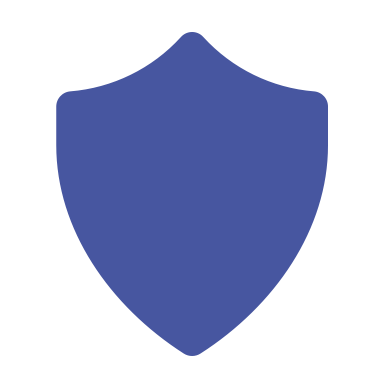 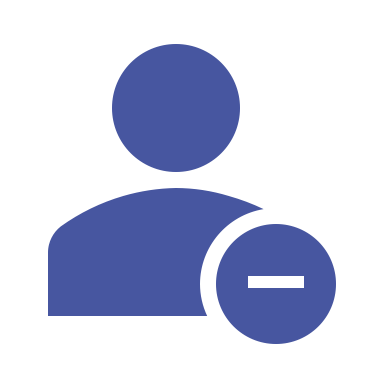 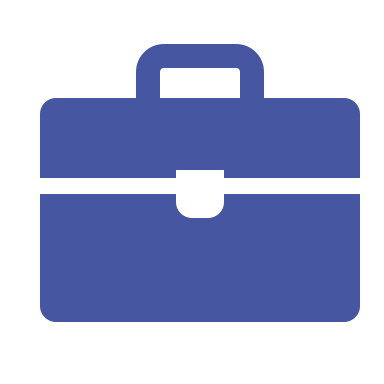 **5-наименьшая стоимость/время, 1-наибольшая стоимость/время
*5-наибольшая важность, 1-наименьшая важность
ИНВЕСТИЦИОННЫЙ ПРОФИЛЬ МУНИЦИПАЛЬНОГО ОБРАЗОВАНИЯ «МАЙМИНСКИЙ РАЙОН»
18
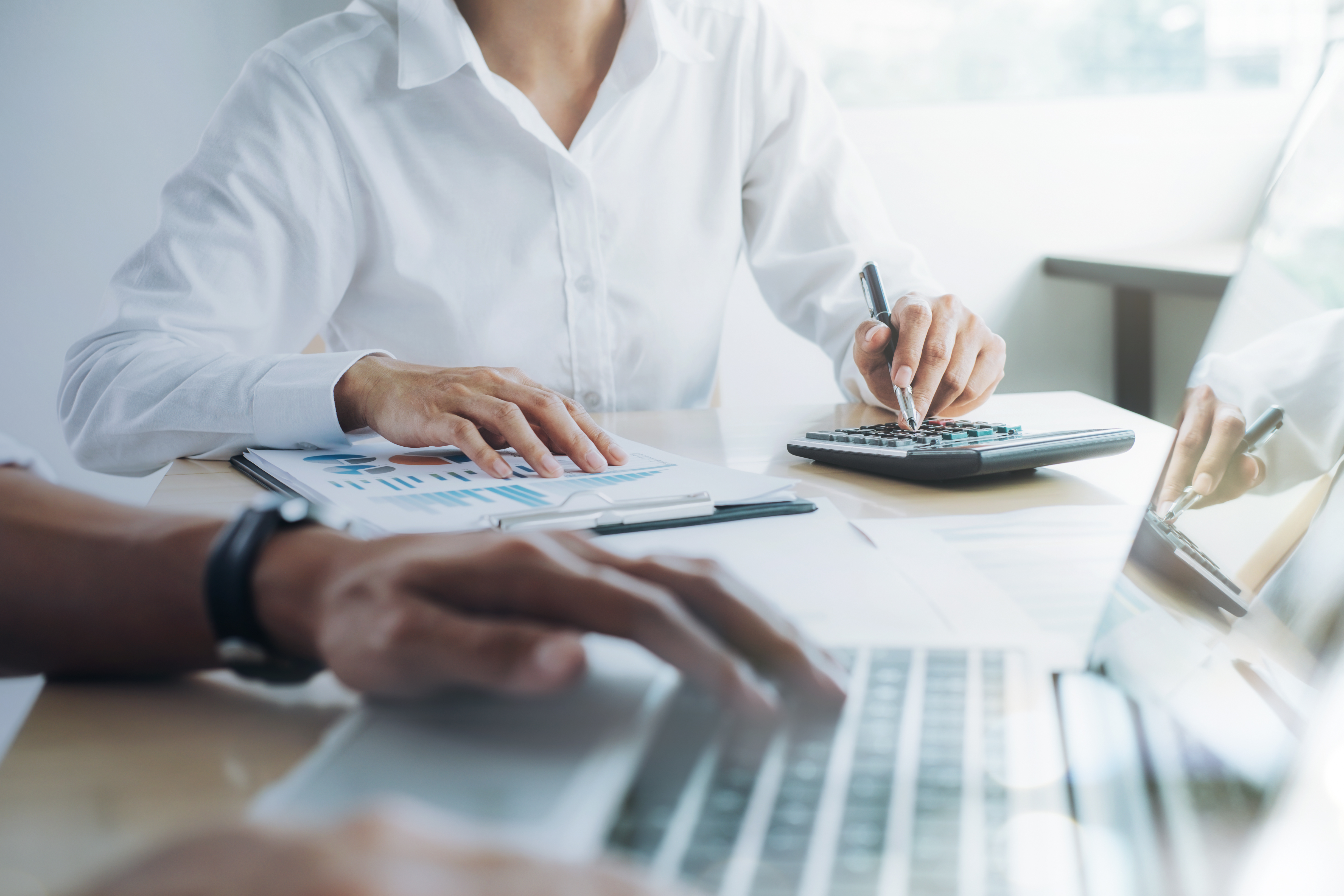 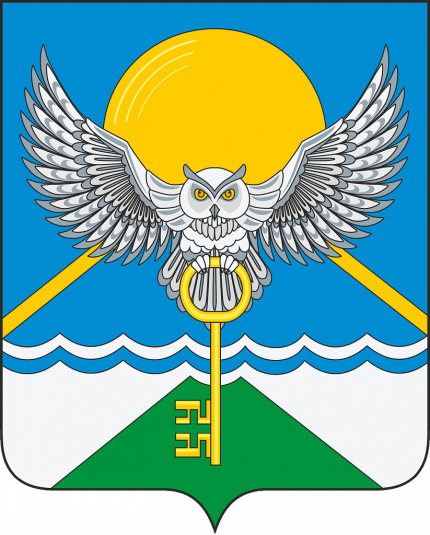 МЕХАНИЗМЫ РЕАЛИЗАЦИИ ИНВЕСТИЦИОННОГО ПРОФИЛЯ
ИНВЕСТИЦИОННЫЙ ПРОФИЛЬ МУНИЦИПАЛЬНОГО ОБРАЗОВАНИЯ «МАЙМИНСКИЙ РАЙОН»
основные организации
ОСНОВНЫЕ ОРГАНИЗАЦИИ
ИНВЕСТИЦИОННЫЙ ПРОФИЛЬ МУНИЦИПАЛЬНОГО ОБРАЗОВАНИЯ «МАЙМИНСКИЙ РАЙОН»
20
специализация округа
СПЕЦИАЛИЗАЦИЯ ОКРУГА И ТРЕНДЫ РАЗВИТИЯ
ЭФФЕКТЫ
РЕЗУЛЬТАТЫ
СПЕЦИАЛИЗАЦИЯ
ТРЕНД
увеличение туристического потока, привлечение кадров на предприятия
повышение туристической привлекательности района
создание новых рабочих мест
ТУРИСТИЧЕСКИЕ УСЛУГИ

Деятельность в области спорта, отдыха и развлечений
всестороннее развитие туризма
Увеличение качества предоставления мест размещения и количества туристических маршрутов
рост объёмов производства                  и доходов
усиление позиции местных предприятий
создание новых рабочих мест
программы комплексного импортозамещения
увеличение спроса на качественную продукцию местных производителей
ОБРАБАТЫВАЮЩЕЕ ПРОИЗВОДСТВО

Производство молока и молочной продукции
ОБРАБАТЫВАЮЩЕЕ ПРОИЗВОДСТВО

Животноводство, переработка и консервирование мяса и мясной пищевой продукции
программы комплексного импортозамещения
увеличение спроса на качественную продукцию местных производителей
рост объёмов производства                  и доходов
усиление позиции местных предприятий
создание новых рабочих мест
ИНВЕСТИЦИОННЫЙ ПРОФИЛЬ МУНИЦИПАЛЬНОГО ОБРАЗОВАНИЯ «МАЙМИНСКИЙ РАЙОН»
21
специализация округа
СПЕЦИАЛИЗАЦИЯ ОКРУГА И ТРЕНДЫ РАЗВИТИЯ
РЕЗУЛЬТАТЫ
ЭФФЕКТЫ
ТРЕНД
СПЕЦИАЛИЗАЦИЯ
рост объёмов производства                  и доходов
усиление позиции местных предприятий
создание новых рабочих мест
следование концепции устойчивого развития
увеличение спроса на качественную продукцию местных производителей
ОБРАБАТЫВАЮЩЕЕ ПРОИЗВОДСТВО

Производство биологически активных добавок к пище
рост объёмов производства                  и доходов
усиление позиции местных предприятий
создание новых рабочих мест
ОБРАБАТЫВАЮЩЕЕ ПРОИЗВОДСТВО

Производство изделий из бетона для использования в строительстве
программы комплексного импортозамещения
повышение технологичности производства и функциональности оборудования и машин
ТРАНСПОРТРОВКА                     И ХРАНЕНИЯ

Деятельность аэропортовая
рост спроса на услуги по перевозке пассажиров
повышение туристической и инвестиционной привлекательности района
увеличение туристического потока
рост доходов от транспортных услуг, увеличение спроса на качественную транспортную инфраструктуру
ИНВЕСТИЦИОННЫЙ ПРОФИЛЬ МУНИЦИПАЛЬНОГО ОБРАЗОВАНИЯ «МАЙМИНСКИЙ РАЙОН»
22
реализуемые инвестиционные проекты
РЕАЛИЗУЕМЫЕ ИНВЕСТИЦИОННЫЕ ПРОЕКТЫ
ИНВЕСТИЦИОННЫЙ ПРОФИЛЬ МУНИЦИПАЛЬНОГО ОБРАЗОВАНИЯ «МАЙМИНСКИЙ РАЙОН»
23
инвестиционные ниши
ИНВЕСТИЦИОННЫЕ НИШИ
ИНЖЕНЕРНАЯ ИНФРАСТРУКТУРА
РАЗВИТИЕ ПРЕДПРИНИМАТЕЛЬСТВА
КАДРОВАЯ ПОЛИТИКА
ЭКОЛОГИЯ И ТУРИЗМ
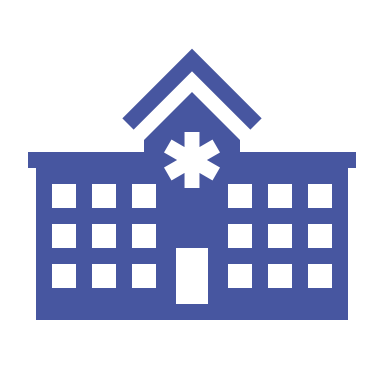 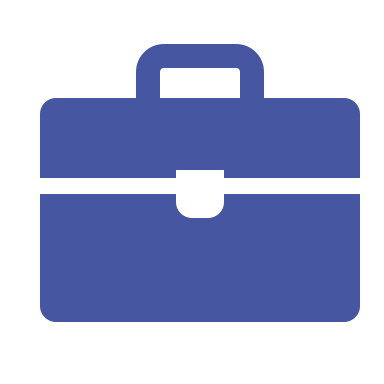 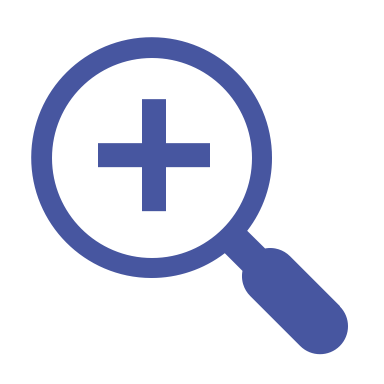 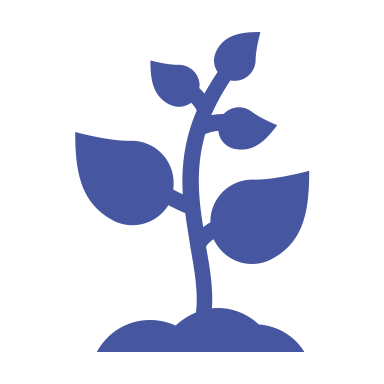 1. Строительство центральной системы водоотведение 

2. Капитальный ремонт сетей электроснабжения
1. Информирование предпринимателей о мерах поддержки

2. Увеличение мер поддержки на муниципальном уровне.
Организация регулярных встреч и мастер-классов предприятий со школьниками для популяризации востребованных специальностей.

Обучение специалистов востребованных профессий 

Разработка системы мотивации сотрудников органов местного самоуправления, ответственных за работу с инвесторами
1. Реконструкция завода по переработке ТБО

2. Развитие туристической отрасли

3. Реконструкция аэропорта Горно-Алтайск
ИНВЕСТИЦИОННЫЙ ПРОФИЛЬ МУНИЦИПАЛЬНОГО ОБРАЗОВАНИЯ «МАЙМИНСКИЙ РАЙОН»
24
инвестиционные ниши
ИНВЕСТИЦИОННЫЕ НИШИ
ПОДРАЗУМЕВАЮЩИЕ ИНТЕГРАЦИОННЫЕ РЕШЕНИЯ*
РЕШЕНИЕ
ПРЕДПОСЫЛКИ
ПОЯСНЕНИЕ
РЕКОНСТРУКЦИЯ ЗАВОДА ПО ПЕРЕРАБОТКЕ ТБО И РЕКУЛЬТИВАЦИЯ ПОЛИГОНА
Улучшение экологической обстановки в районе
Высокая потребность в переработке ТБО
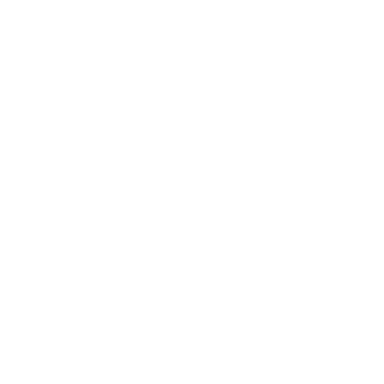 РЕШЕНИЕ КАДРОВЫХ ПРОБЛЕМ
Популяризации производственных профессий
Создание новых рабочих мест
Дефицит квалифицированных специалистов
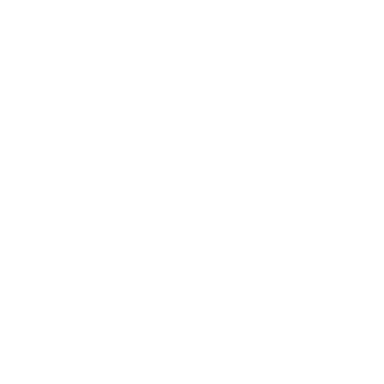 Развитие туристической отрасли
Повышение качества туристических услуг

Развитие имиджа района

Создание новых рабочих мест
Выгодное географическое положение, природные богатства
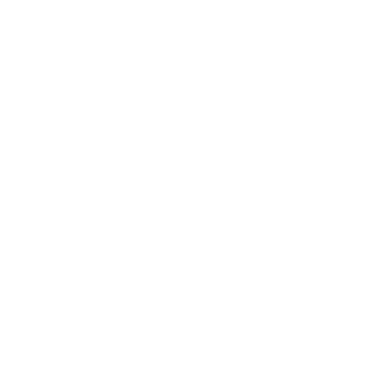 РАЗВИТИЕ ПРОИЗВОДСТВА ФИТОПРОДУКЦИИ, БАДов
Наличие ценного местного фитосырья
Усиление позиции местных предприятий

Создание новых рабочих мест
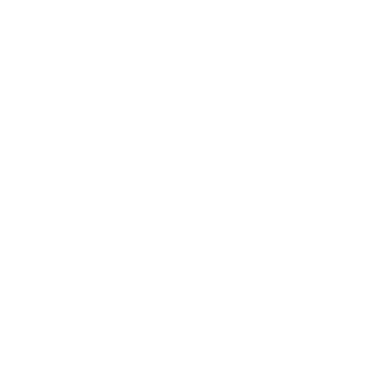 *Данные решения выбраны на основе сфер деятельности предприятий, возможностей интеграций и потенциалу развития покупала компаний и отраслей
ИНВЕСТИЦИОННЫЙ ПРОФИЛЬ МУНИЦИПАЛЬНОГО ОБРАЗОВАНИЯ «МАЙМИНСКИЙ РАЙОН»
25
методология разработки
ДИАГНОСТИЧЕСКАЯ КАРТА МО ПО РАБОТЕ                                С ИНВЕСТОРАМИ И МЕХАНИЗМ РАБОТЬI С НИМИ
КАК ДОЛЖНО БЫТЬ
КАК ЕСТЬ
ИНФОРМИРОВАНИЕ ИНВЕСТОРОВ            И ПРЕДПРИНИМАТЕЛЕИ
Сайт администрации, регулярная коммуникация                         с предпринимателями (рассылки на почты предпринимателей, звонки, ежегодные встречи)
Сайт администрации, статьи на сайтах для инвесторов              и предпринимателей, регулярная коммуникация:                        с предпринимателями (почтовая рассылка, звонки,       общий чат администрации с предпринимателями)
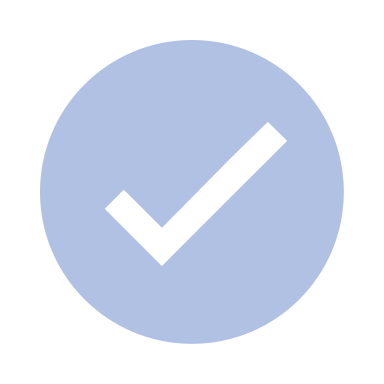 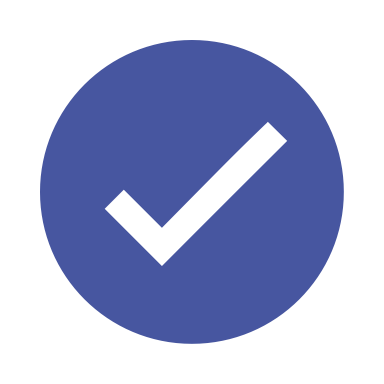 НАЛИЧИЕ И РАСПРЕДЕЛЕНИЕ ПЛОЩАДОК
Не всегда достаточно инвестиционных площадок для предоставления инвестору
Поиск инвестиционных площадок, возможных для предоставления инвестору, и распределение площадок через тендерную процедуру
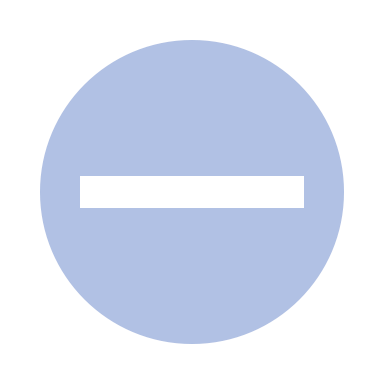 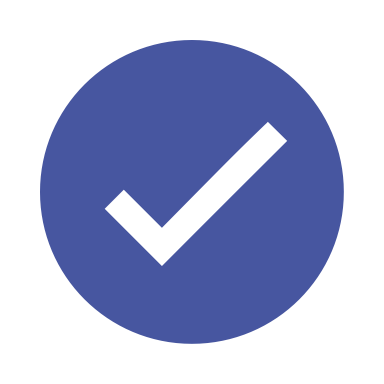 ИНФРАСТРУКТУРА 
НА ИНВЕСТИЦИОННЫХ ПЛОЩАДКАХ
Создание инфраструктуры по запросу инвестора
Создание инженерной и транспортной инфраструктуры 
до прихода инвестора на объект с целью экономии времени
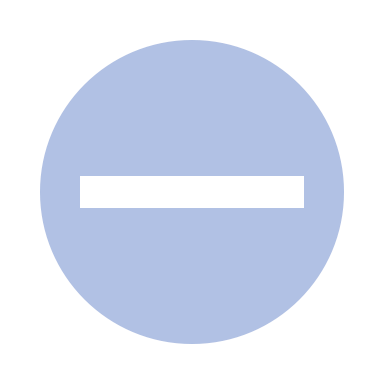 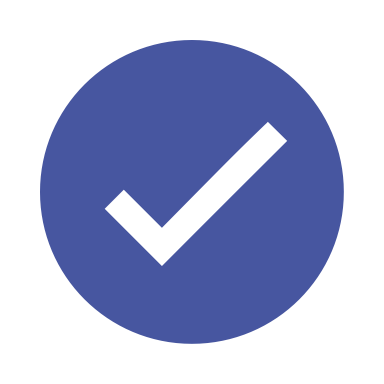 РАБОТА С ИНВЕСТОРАМИ 
БЕЗ ИНВЕСТИЦИОННОГО ПЛАНА
Проводятся переговоры и осмотр инвестиционных площадок по запросу инвестора
Создание проектной команды, которая составляет инвестиционные планы и выводит проекты на площадки
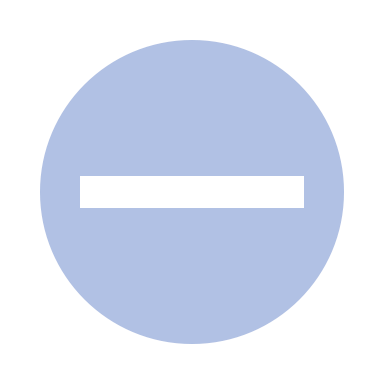 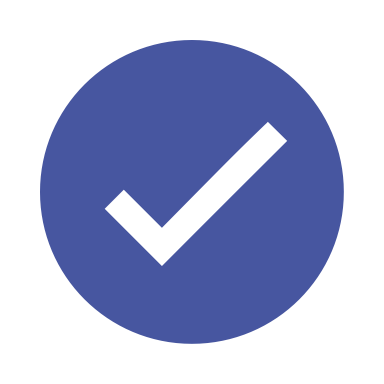 РЕШЕНИЕ И УСКОРЕНИЕ РАССМОТРЕНИЯ АДМИНИСТРАТИВНЫХ ВОПРОСОВ
Личное сопровождение и контроль инвестиционным уполномоченным каждого крупного проекта на всех  стадиях его реализации
Личное сопровождение и контроль инвестиционным уполномоченным каждого крупного проекта на всех  стадиях его реализации
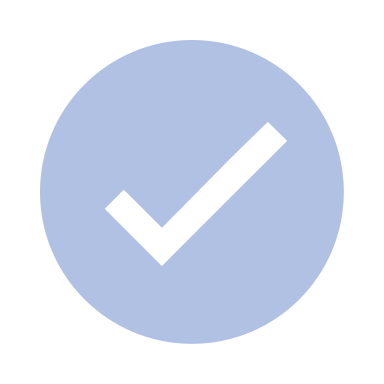 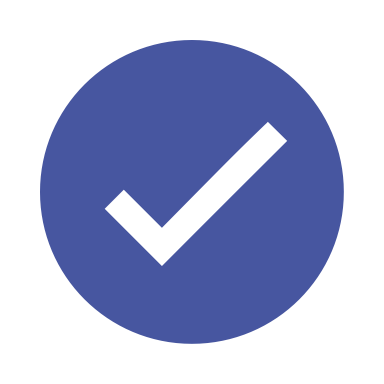 РАБОТА С ПОТЕНЦИАЛЬНЫМИ ИНВЕСТОРАМИ
Подготовка к возможному приходу инвесторов,                    при возникновении интереса с их стороны
Подготовка к возможному приходу инвесторов, создание информационно-аналитических буклетов, сохранение контактов потенциальных инвесторов, составления списка для дальнейшей регулярной коммуникации
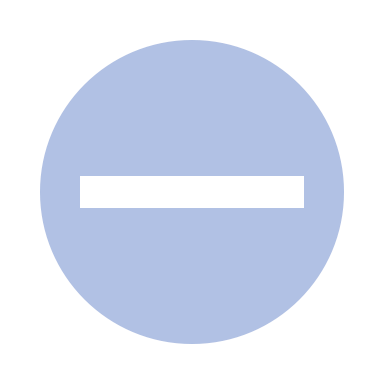 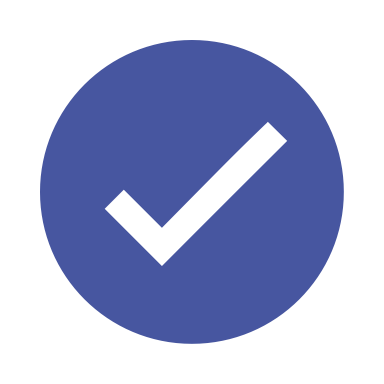 РАБОТА С РЕАЛИЗОВАННЫМИ ПРОЕКТАМИ НА ИНВЕСТИЦИОННЫХ ПЛОЩАДКАХ
Регулярная обратная связь и помощь 
с дальнейшим развитием в случае необходимости
Регулярная обратная связь и помощь 
с дальнейшим развитием в случае необходимости
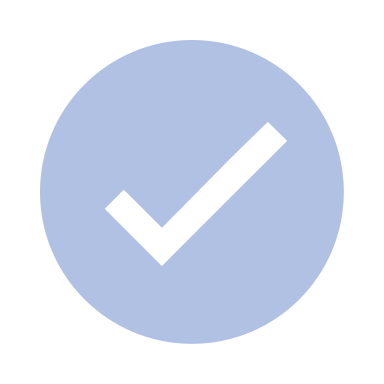 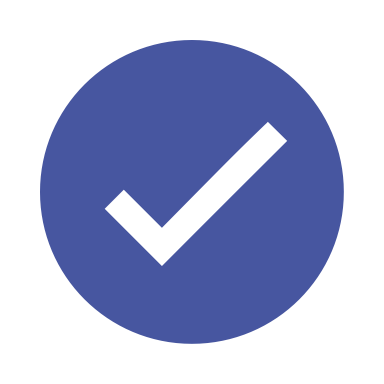 ИНВЕСТИЦИОННЫЙ ПРОФИЛЬ МУНИЦИПАЛЬНОГО ОБРАЗОВАНИЯ «МАЙМИНСКИЙ РАЙОН»
26
меры господдержки
МЕРЫ ГОСУДАРСТВЕННОЙ ПОДДЕРЖКИ
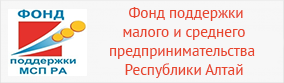 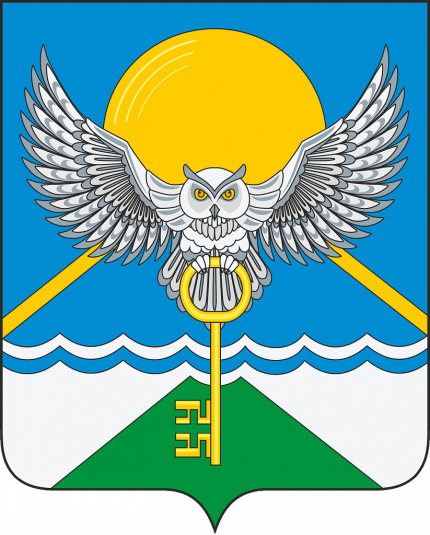 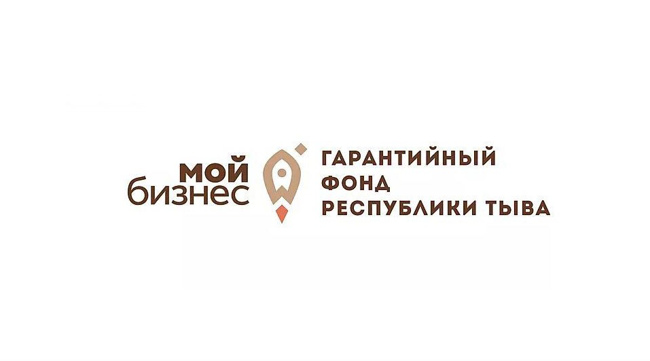 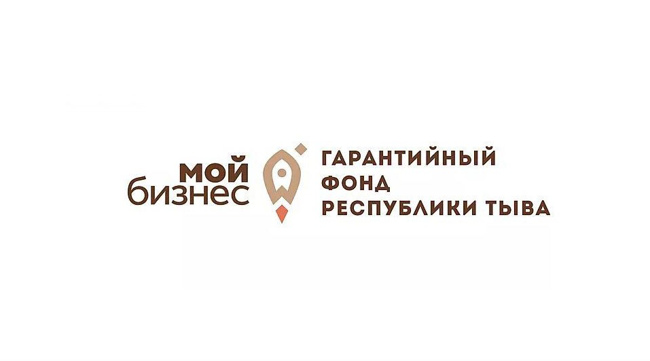 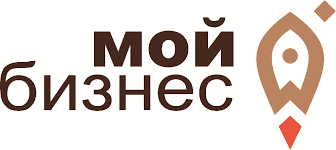 Администрация муниципального образования «Майминский район»
Гарантийный фонд Республики Алтай
Автономная некоммерческая организация
МКК НКО «Фонд поддержки МСП Республики Алтай»
Центр народно-художественных промыслов
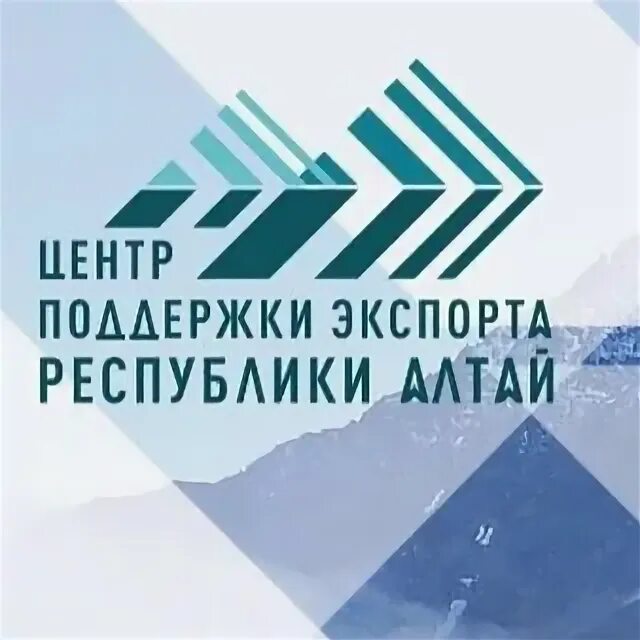 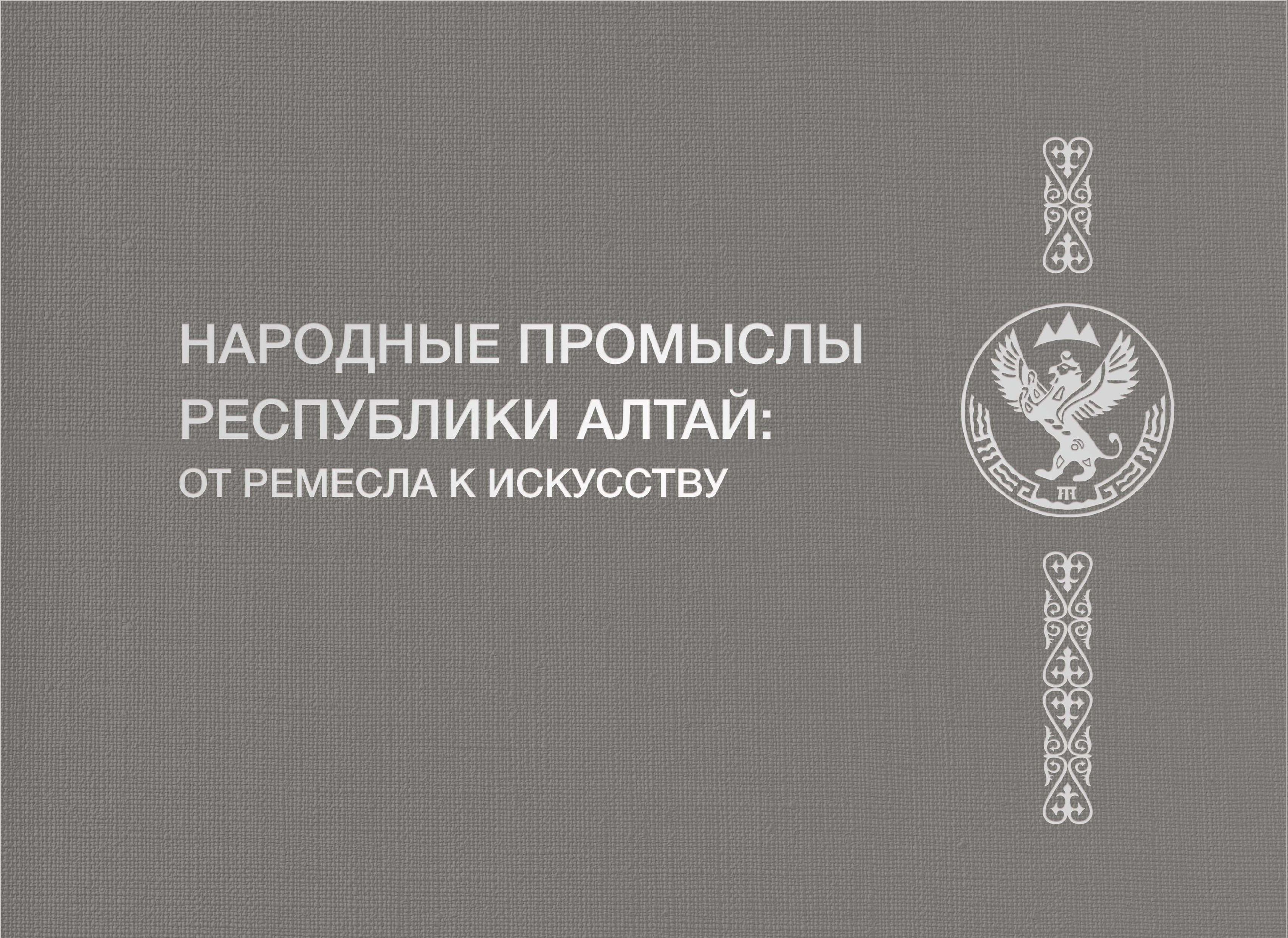 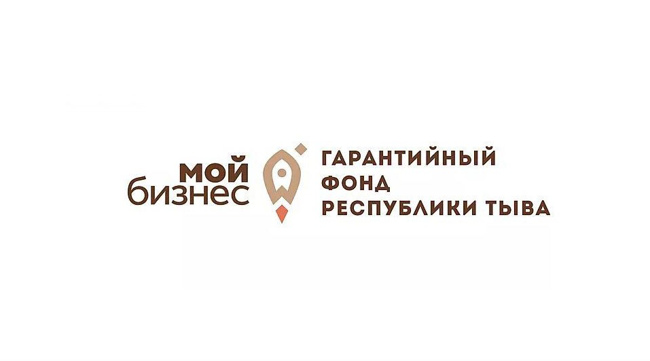 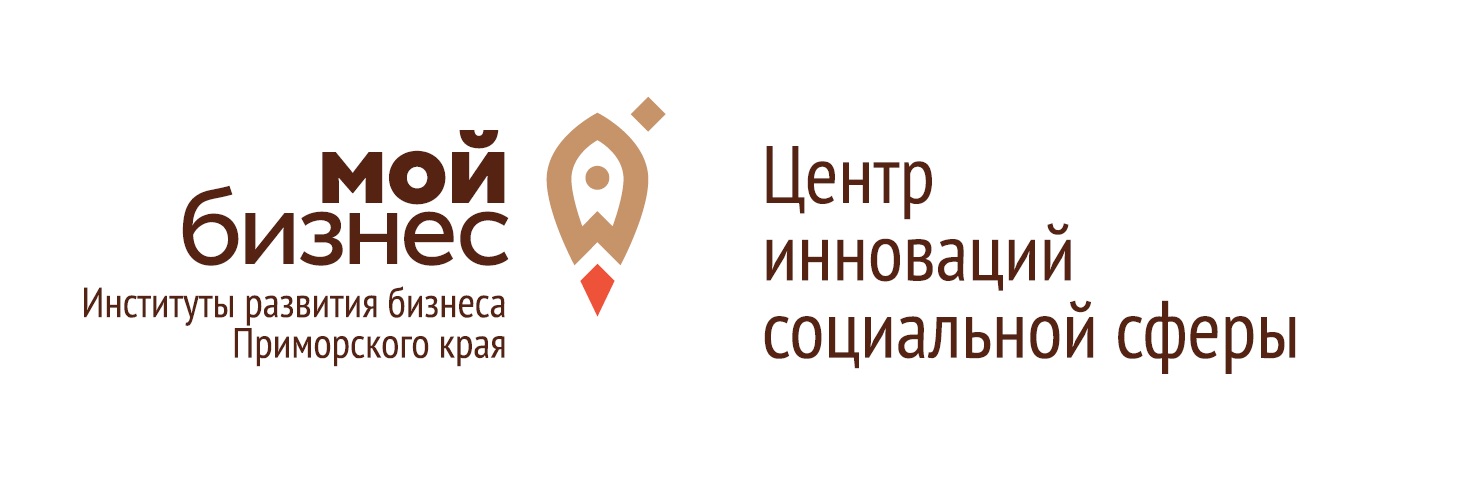 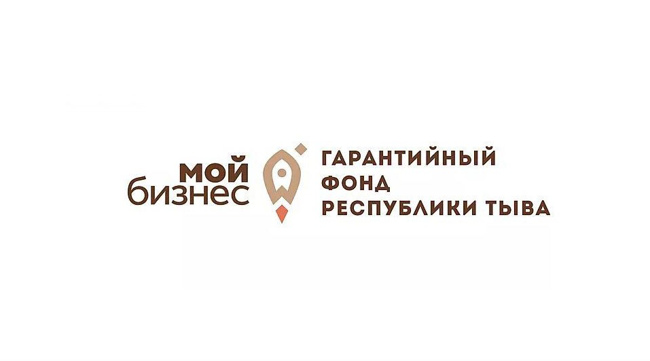 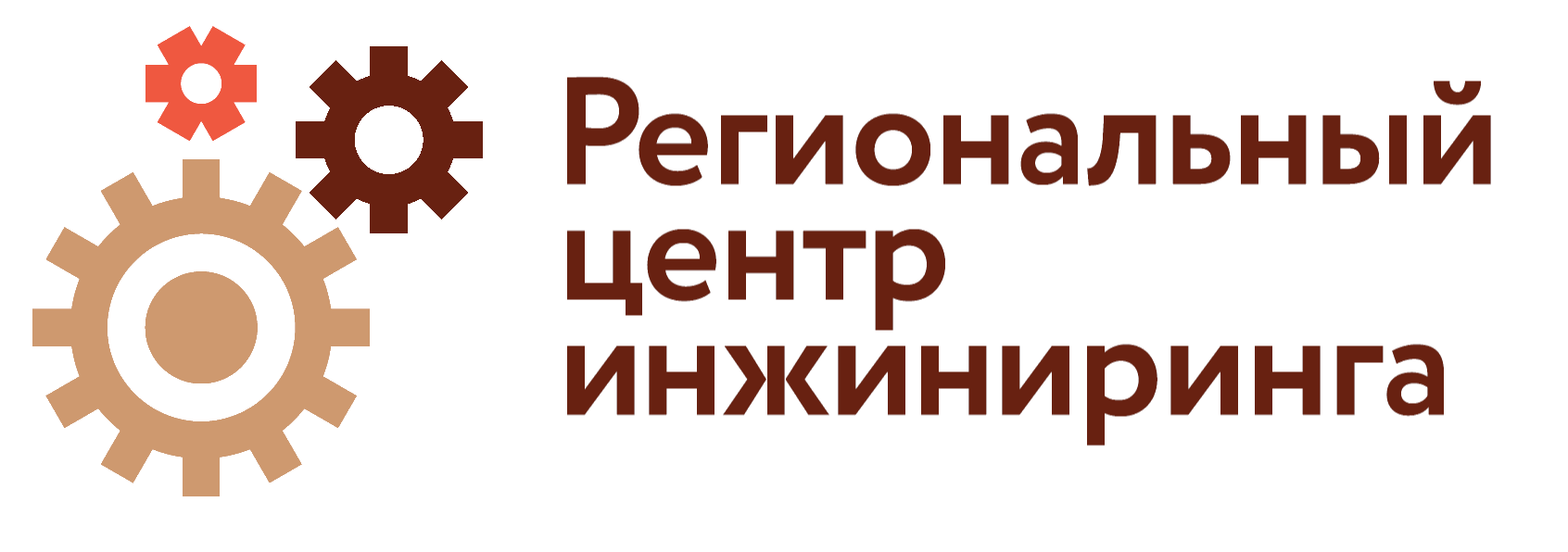 Автономная некоммерческая организация «Центр поддержки экспорта Республики Алтай»
Центр инноваций социальной сферы Республики Алтай
Региональный центр инжиниринга Республики Алтай
ИНВЕСТИЦИОННЫЙ ПРОФИЛЬ МУНИЦИПАЛЬНОГО ОБРАЗОВАНИЯ «МАЙМИНСКИЙ РАЙОН»
27
меры господдержки
МИНИСТЕРСТВА, ОКАЗЫВАЮЩИЕ ПОДДЕРЖКУ ПРЕДПРИНИМАТЕЛЯМ И ИНВЕСТОРАМ
МИНИСТЕРСТВО ЭКОНОМИЧЕСКОГО РАЗВИТИЯ РЕСПУБЛИКИ АЛТАЙ
МИНИСТЕРСТВО СЕЛЬСКОГО ХОЗЯЙСТВА РЕСПУБЛИКИ АЛТАЙ
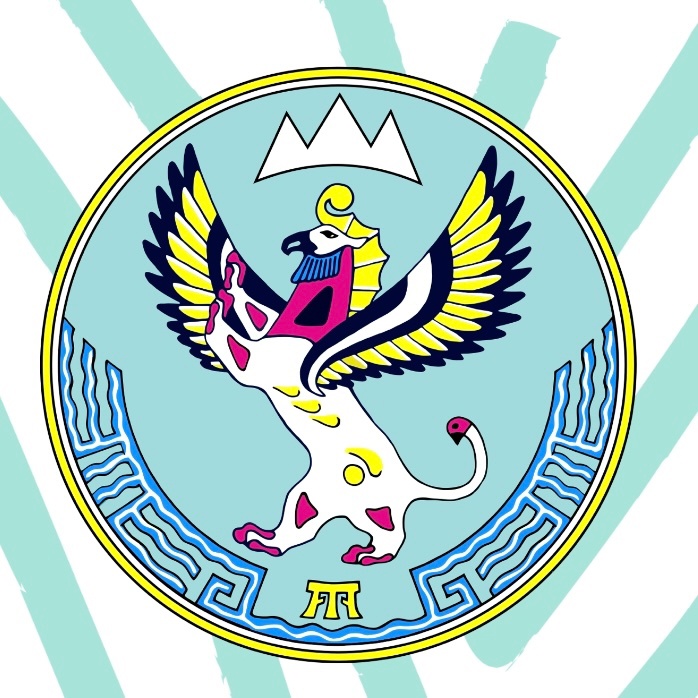 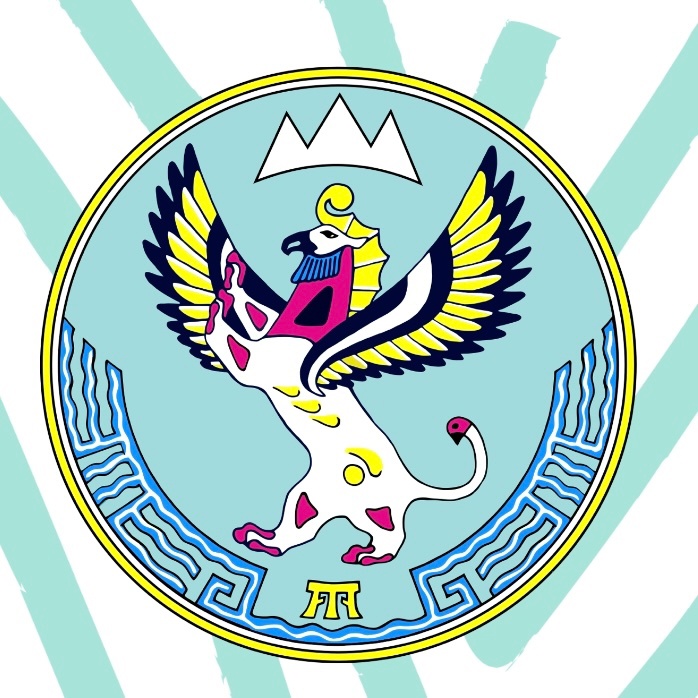 МИНИСТЕРСТВО РЕГИОНАЛЬНОГО РАЗВИТИЯ РЕСПУБЛИКИ АЛТАЙ
МИНИСТЕРСТВО ТУРИЗМА РЕСПУБЛИКИ АЛТАЙ
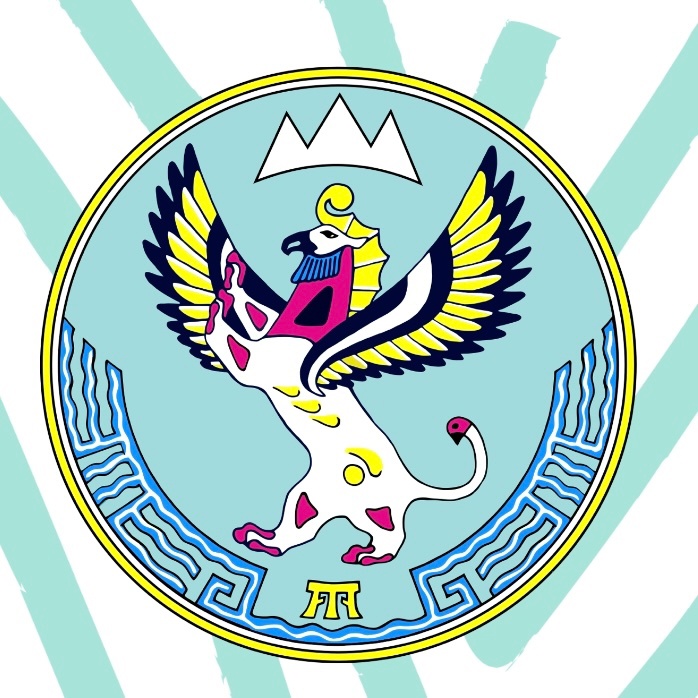 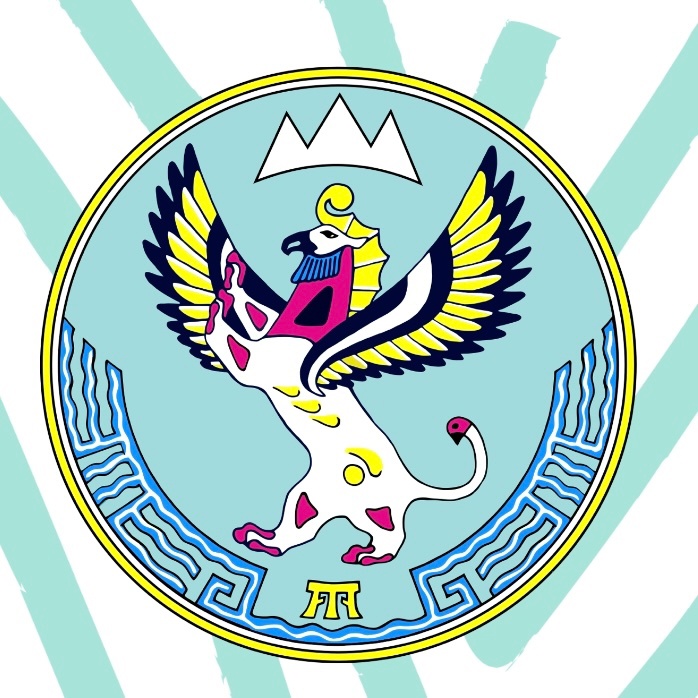 ИНВЕСТИЦИОННЫЙ ПРОФИЛЬ МУНИЦИПАЛЬНОГО ОБРАЗОВАНИЯ «МАЙМИНСКИЙ РАЙОН»
28
предложения по корректировке
ПРЕДЛОЖЕНИЯ ПО КОРРЕКТИРОВКЕ МЕР ФИНАНСОВОЙ   И ОРГАНИЗАЦИОННОЙ ПОДДЕРЖКИ ПРОЕКТОВ
АКТИВНАЯ ИНФОРМАЦИОННАЯ              И КОНСУЛЬТАЦИОННАЯ ПОДДЕРЖКА ПРЕДПРИНИМАТЕЛЕЙ
РАЗРАБОТКА СИСТЕМЫ МОТИВАЦИИ СОТРУДНИКОВ, ОТВЕТСТВЕННЫХ ЗА РАБОТУ С ИНВЕСТОРОМ
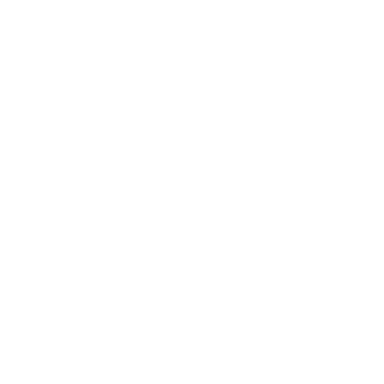 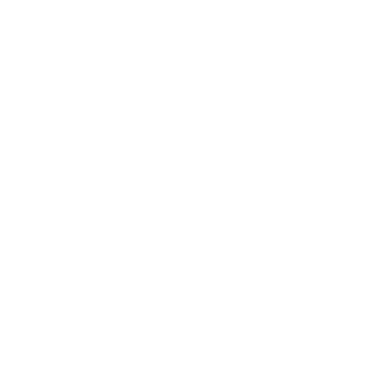 УМЕНЬШЕНИЕ КОЛИЧЕСТВА БЮРОКРАТИЧЕСКИХ ПРОЦЕДУР                           ДЛЯ ПОЛУЧЕНИЯ МЕР ПОДДЕРЖКИ
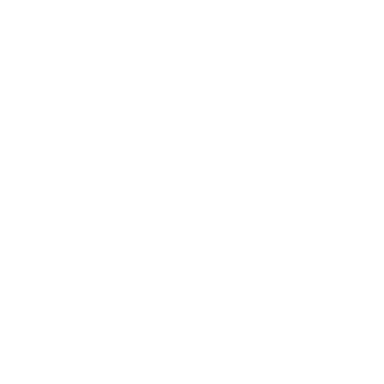 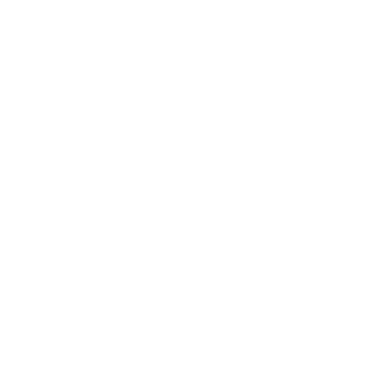 ПЕРЕНОС ПРОЦЕДУР               В ЭЛЕКТРОННЫЙ ВИД                          ДЛЯ СОКРАЩЕНИЯ ВРЕМЕННЫХ ИЗДЕРЖЕК
СНИЖЕНИЕ НАЛОГОВЫХ СТАВОК ДЛЯ МСП
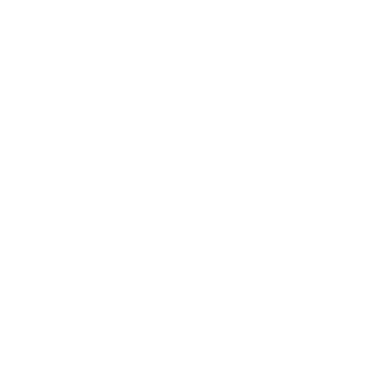 ИНВЕСТИЦИОННЫЙ ПРОФИЛЬ МУНИЦИПАЛЬНОГО ОБРАЗОВАНИЯ «МАЙМИНСКИЙ РАЙОН»
29
образ будущего
ОБРАЗ БУДУЩЕГО
ЭФФЕКТИВНАЯ РАБОТА С ИНВЕСТОРАМИ
СОЦИАЛЬНАЯ ИНФРАСТРУКТУРА
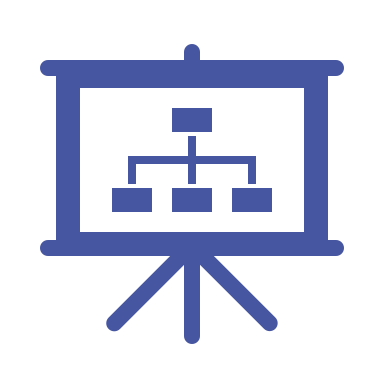 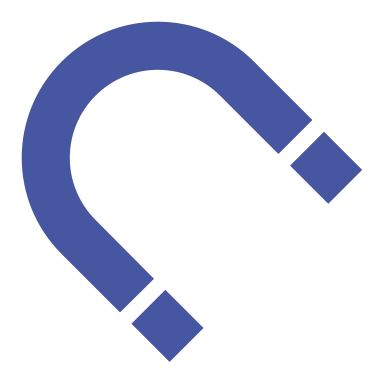 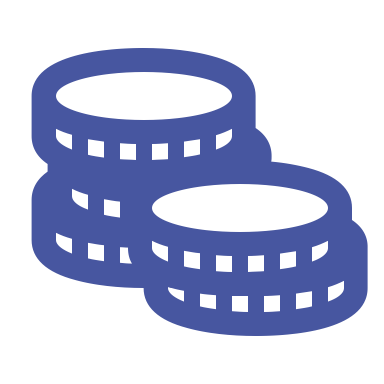 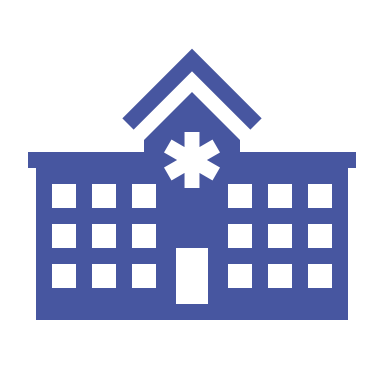 каждая вторая компания реализует инвестиционные проекты
увеличено количество мер поддержки на муниципальном уровне
созданы новые точки притяжения
проведена реконструкция завода по переработке ТБО
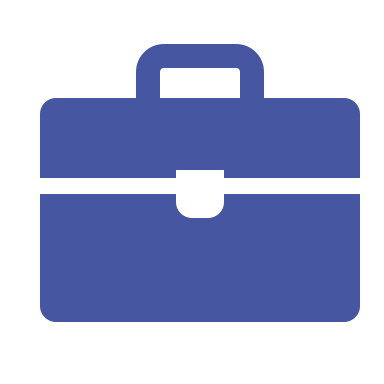 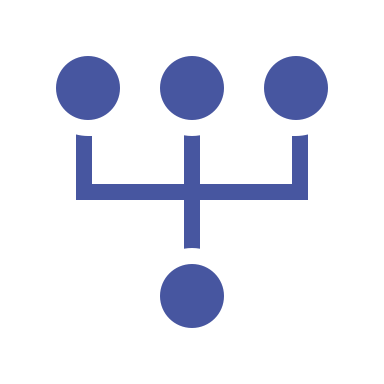 проведён ремонт коммунальных сетей
100% компаний знакомы 
с инвестиционным уполномоченным
ИНВЕСТИЦИОННЫЙ ПРОФИЛЬ МУНИЦИПАЛЬНОГО ОБРАЗОВАНИЯ «МАЙМИНСКИЙ РАЙОН»
30
контакты
КОНТАКТЫ
АДМИНИСТРАЦИЯ МУНИЦИПАЛЬНОГО ОБРАЗОВАНИЯ «МАЙМИНСКИЙ РАЙОН»
+ 738844 2-23-63
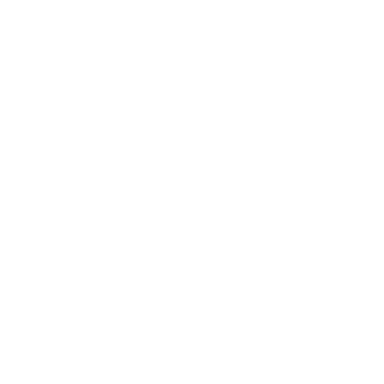 649100, Республика Алтай,
с. Майма, ул. Ленина, д. 22
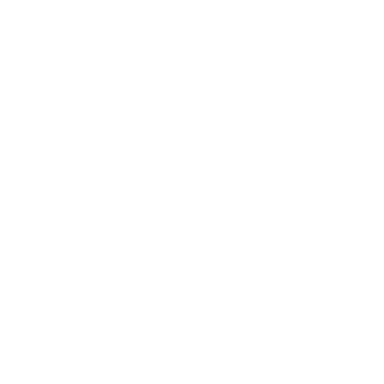 economai@maima-altai.ru
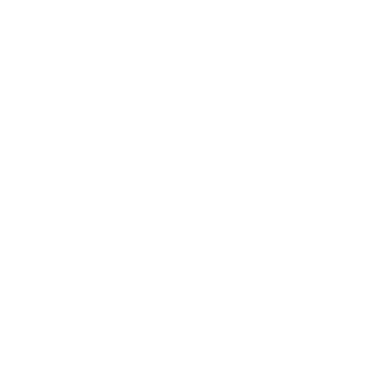 ИНВЕСТИЦИОННЫЙ УПОЛНОМОЧЕННЫЙ 

ЛИТВИНОВА АНАСТАСИЯ ХАБИБУЛОВНА
+ 738844 2-24-36
Первый заместитель 
Главы Администрации 
МО «Майминский район»
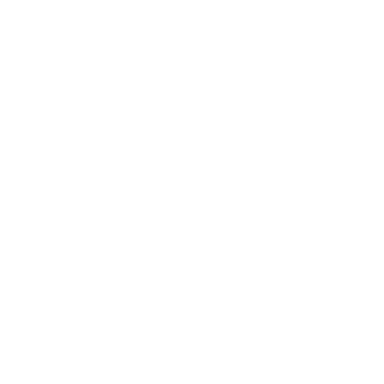 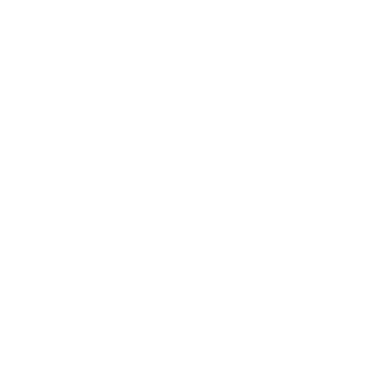 mail@maima-altai.ru
АНО «ЦЕНТР ПОДДЕРЖКИ ПРЕДПРИНИМАТЕЛЬСКОЙ И ИНВЕСТИЦИОННОЙ ДЕЯТЕЛЬНОСТИ РЕСПУБЛИКИ АЛТАЙ «МОЙ БИЗНЕС»
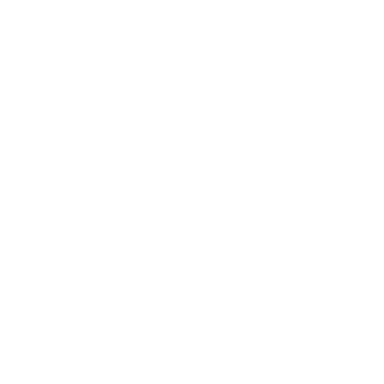 + 738822 4-72-41
649000, Республика Алтай,
г. Горно-Алтайск, 
ул. Комсомольская, д. 9
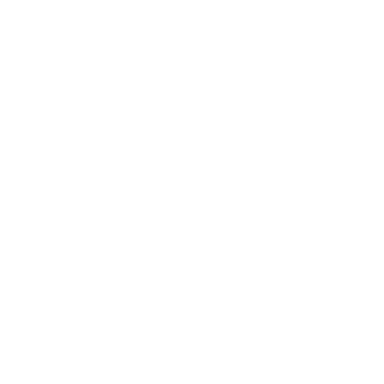 agency@invest04.ru
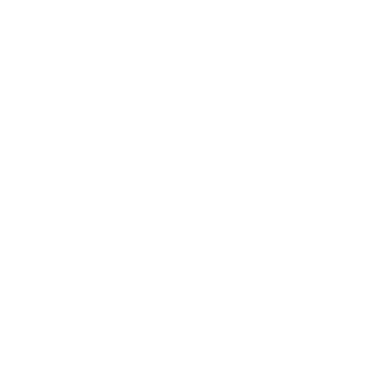 ИНВЕСТИЦИОННЫЙ ПРОФИЛЬ МУНИЦИПАЛЬНОГО ОБРАЗОВАНИЯ «МАЙМИНСКИЙ РАЙОН»
31